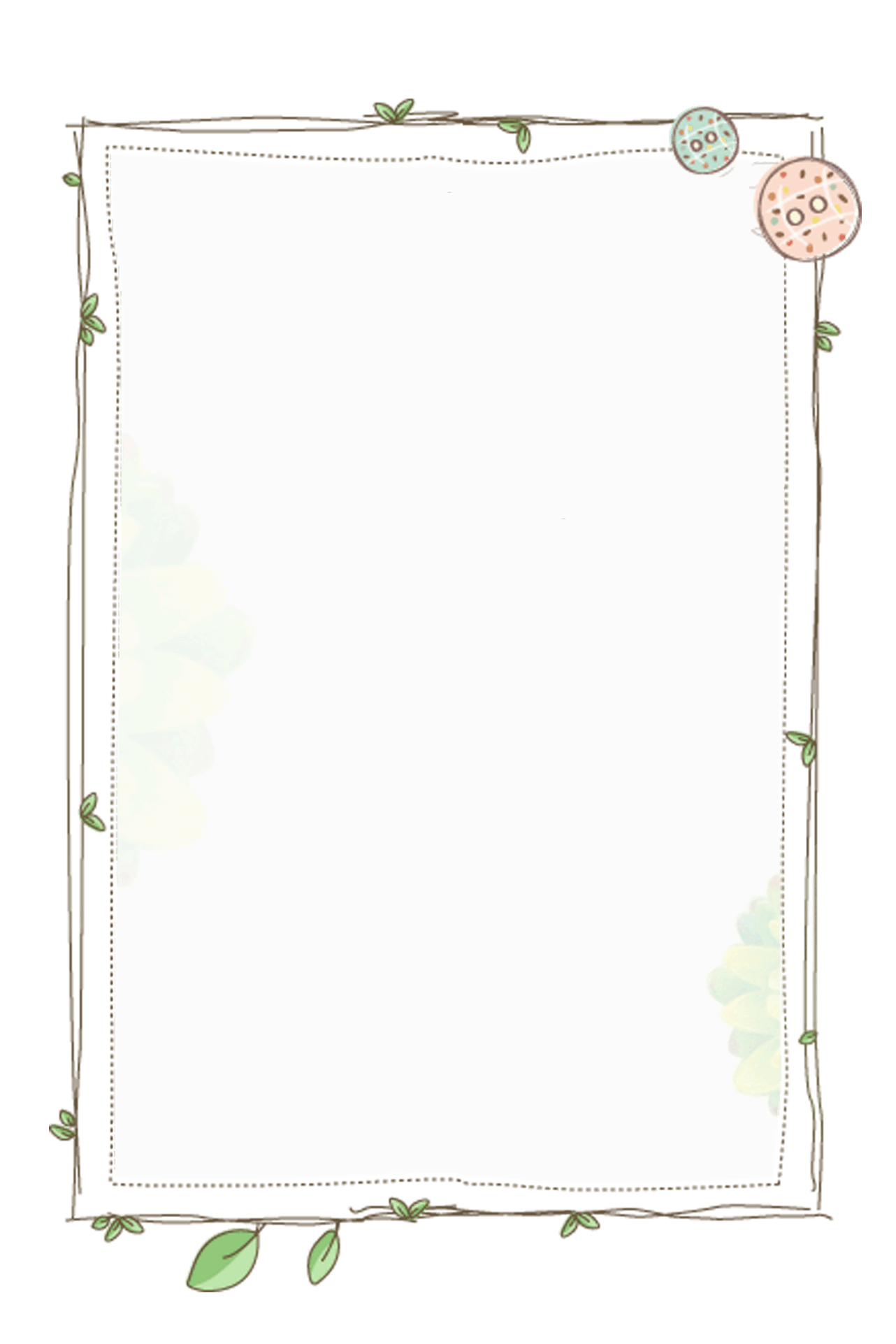 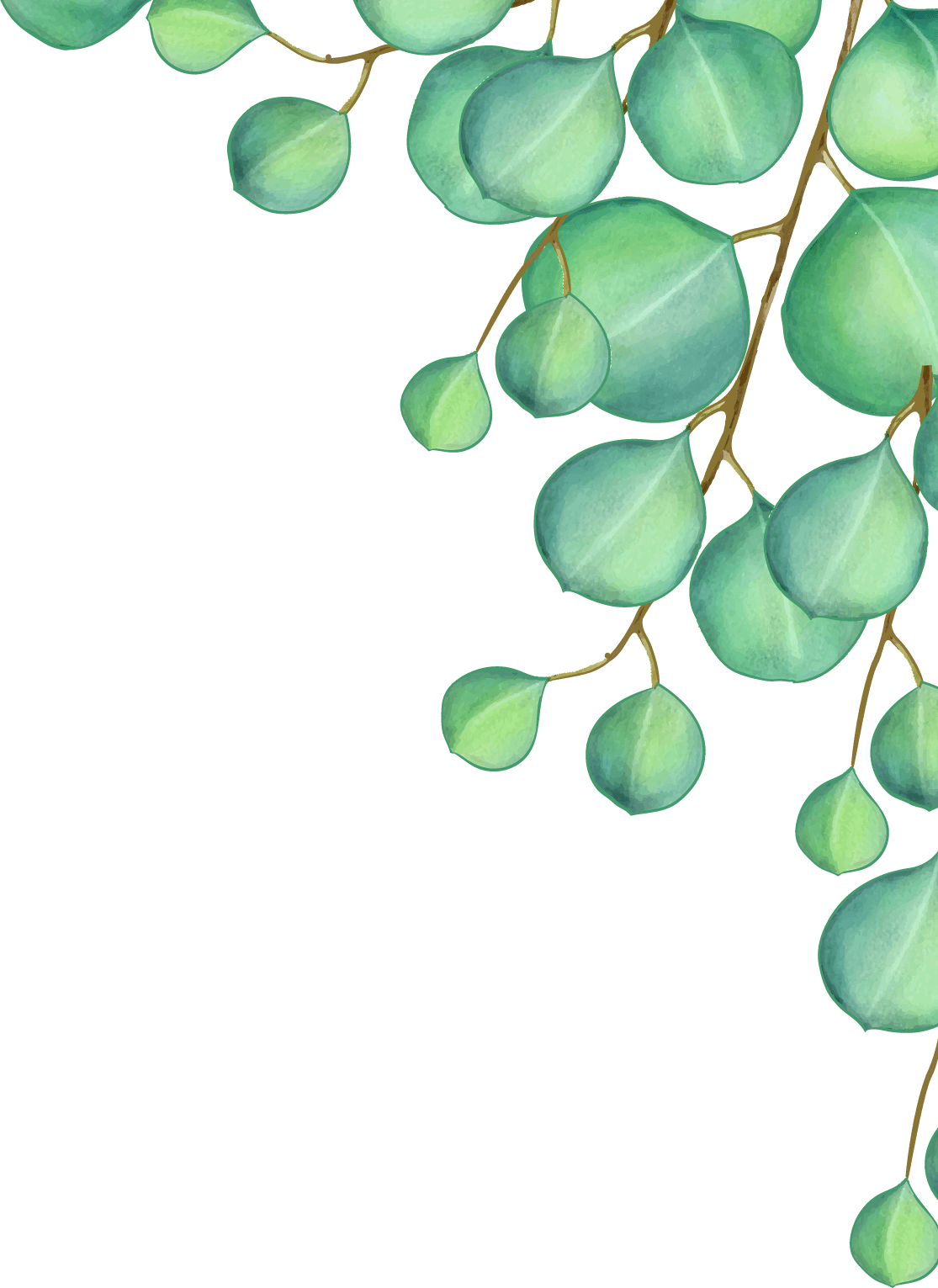 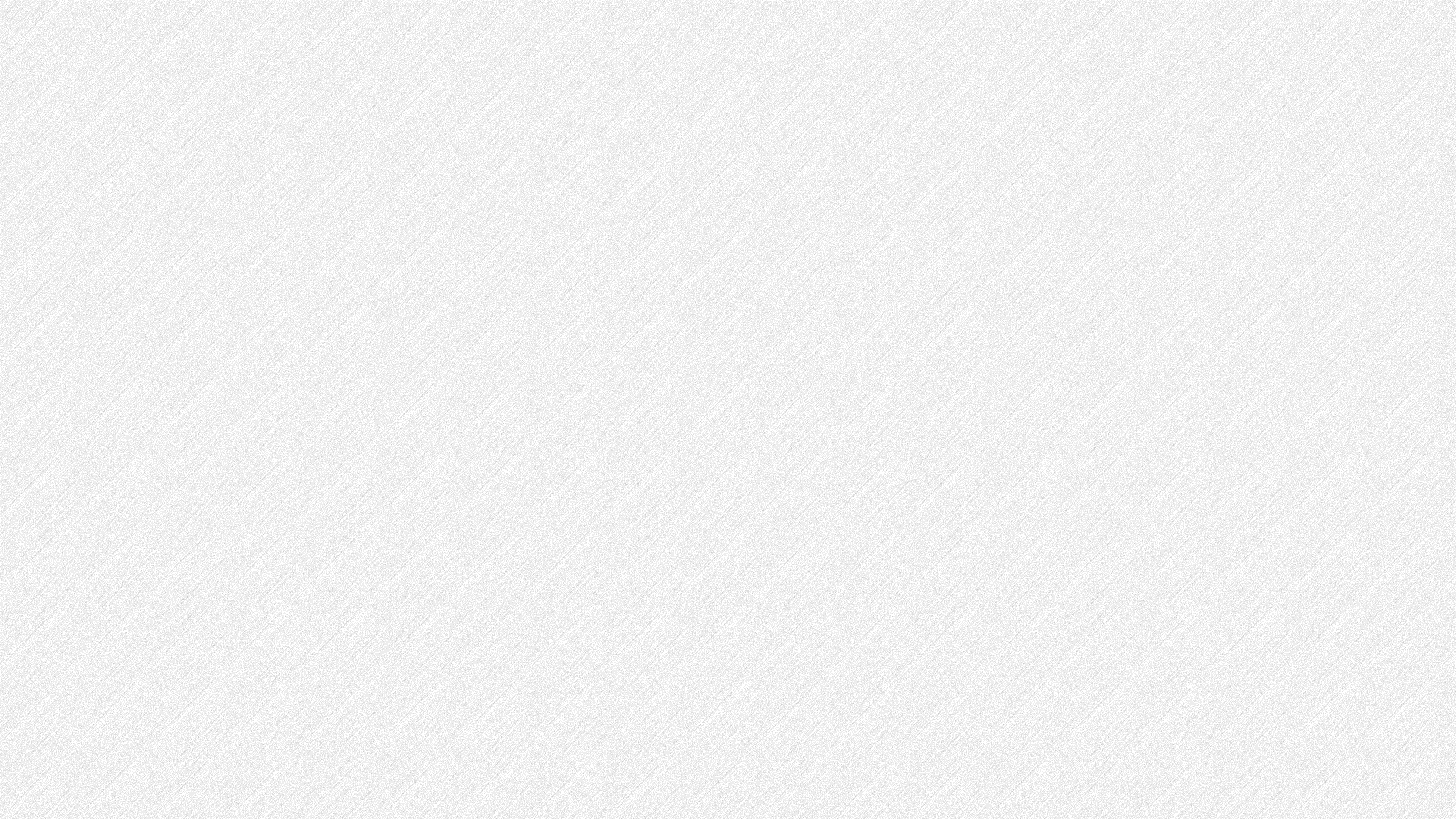 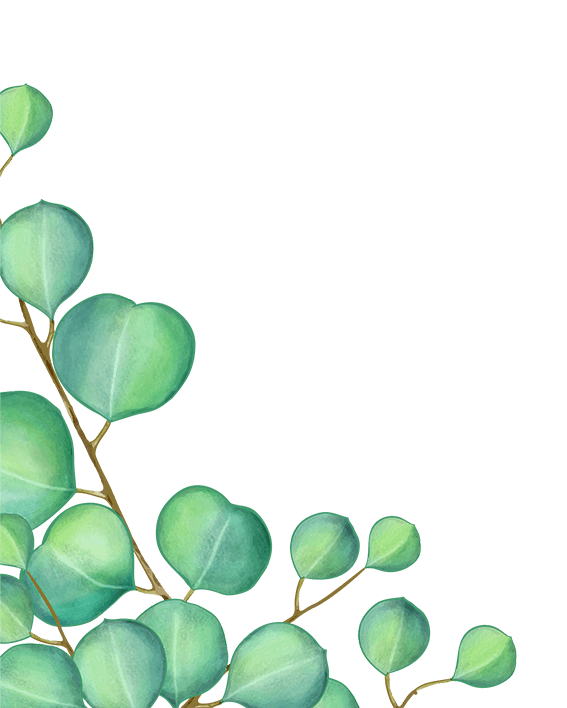 自律手冊成果發表暨教學觀摩
放學後
20
19
自主時間的安排
放學後，自主時間安排
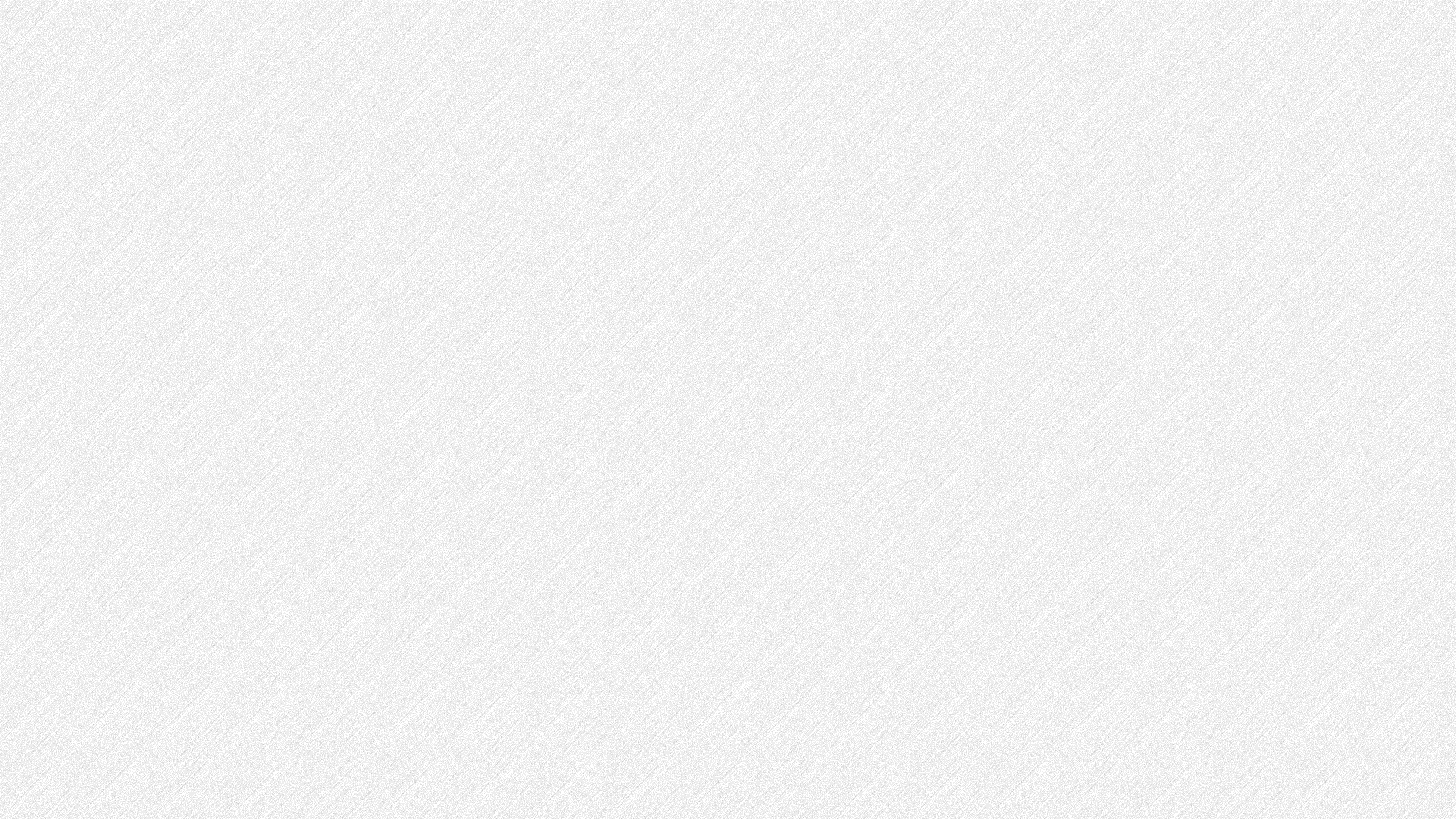 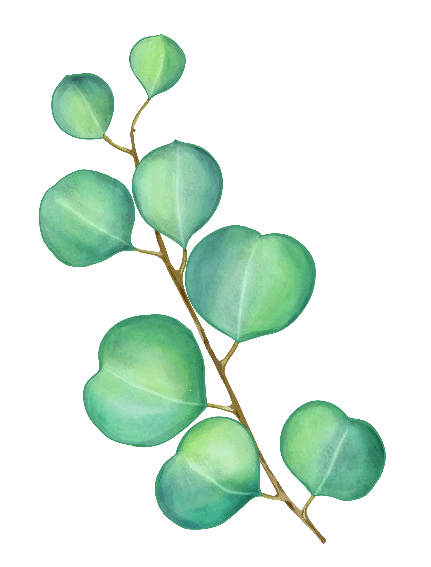 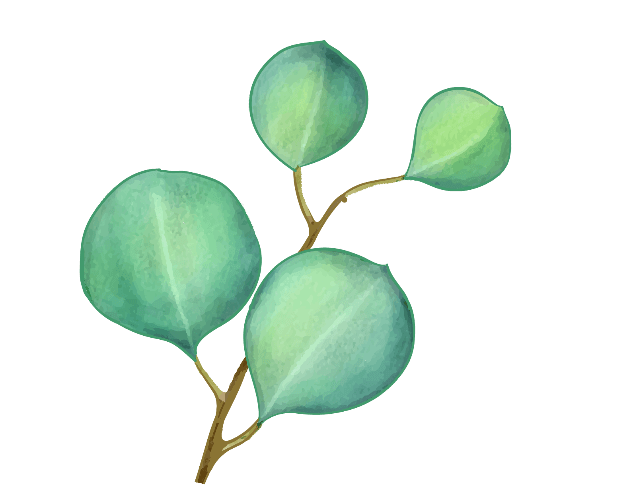 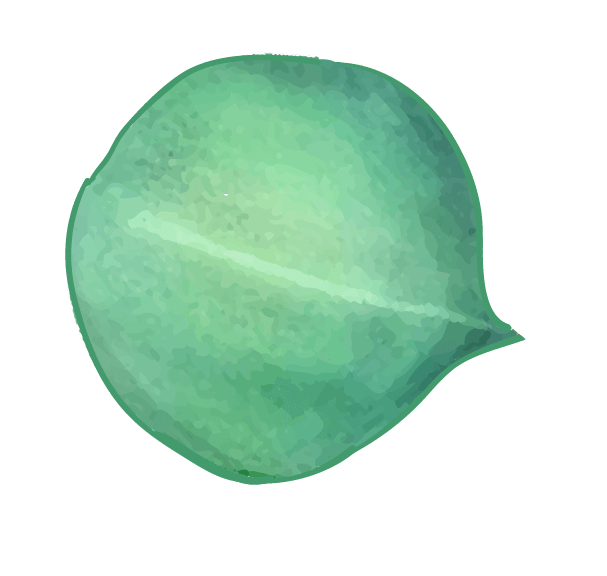 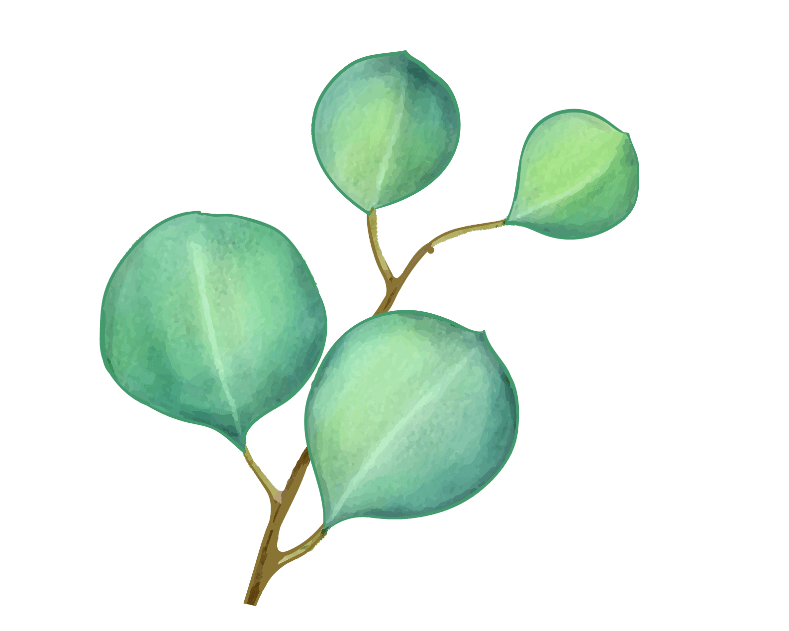 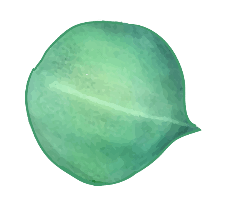 01
網路休閒篇
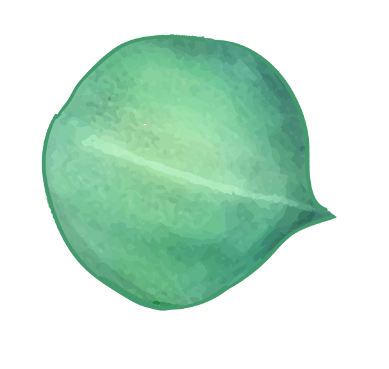 大綱
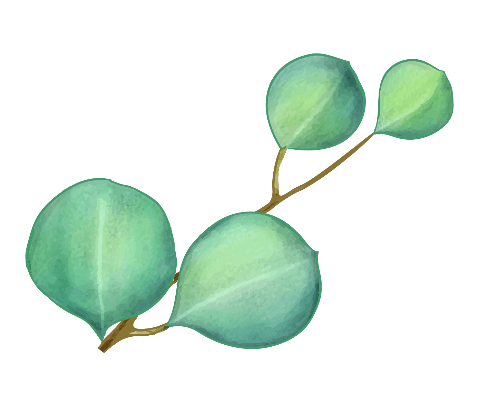 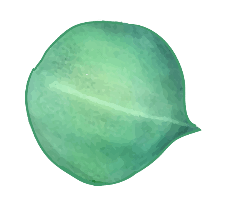 02
學習點子罐
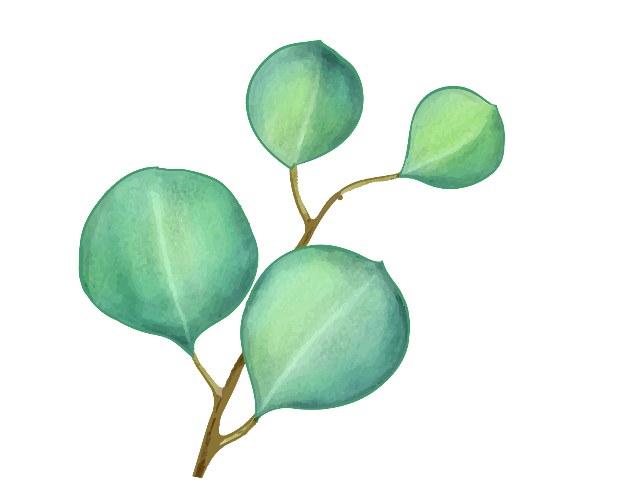 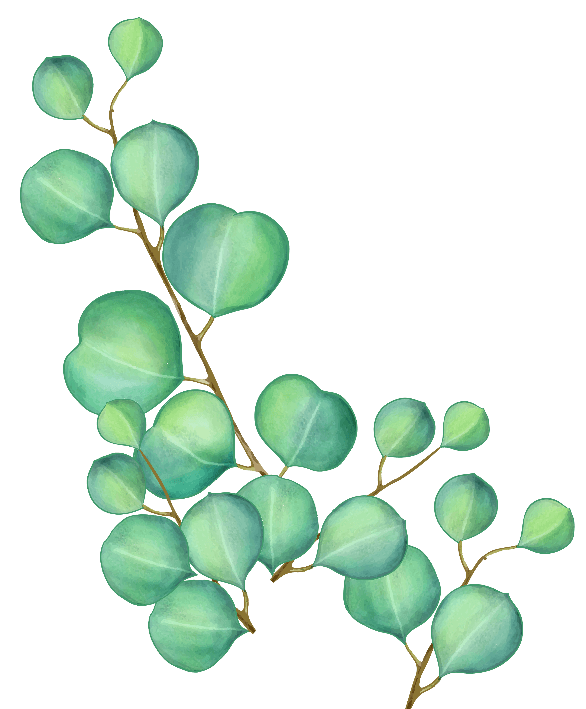 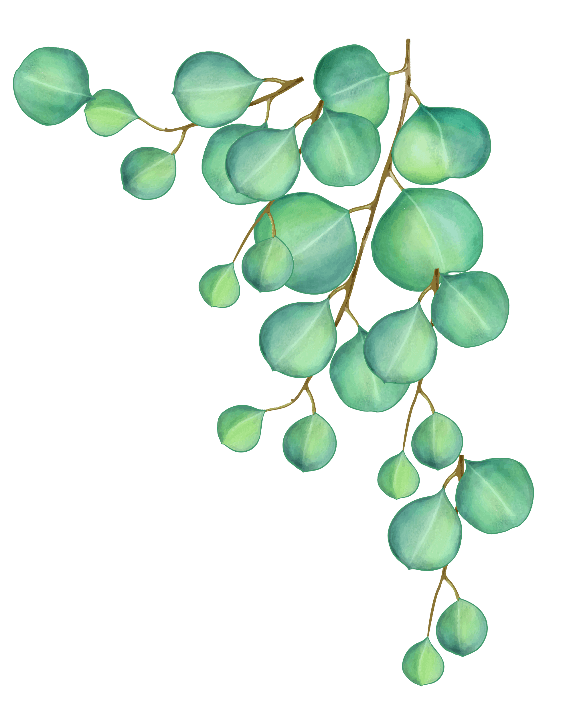 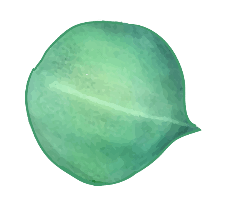 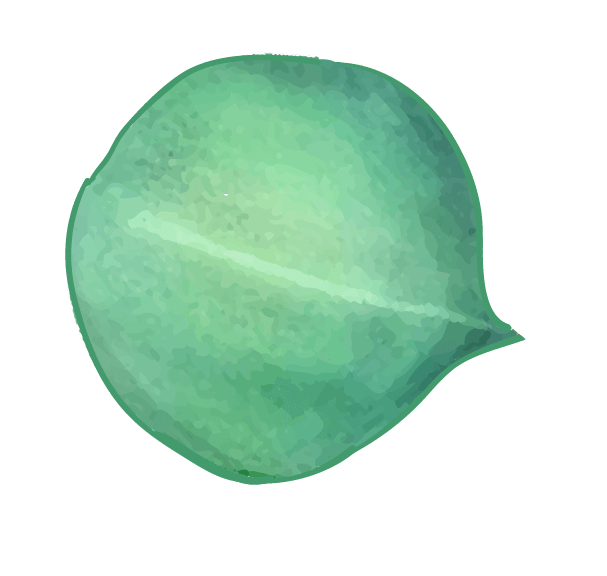 03
我的好睡秘訣
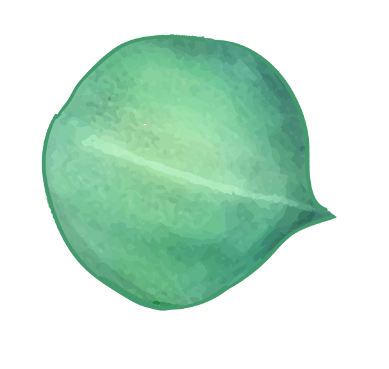 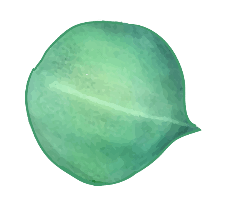 04
反省篇
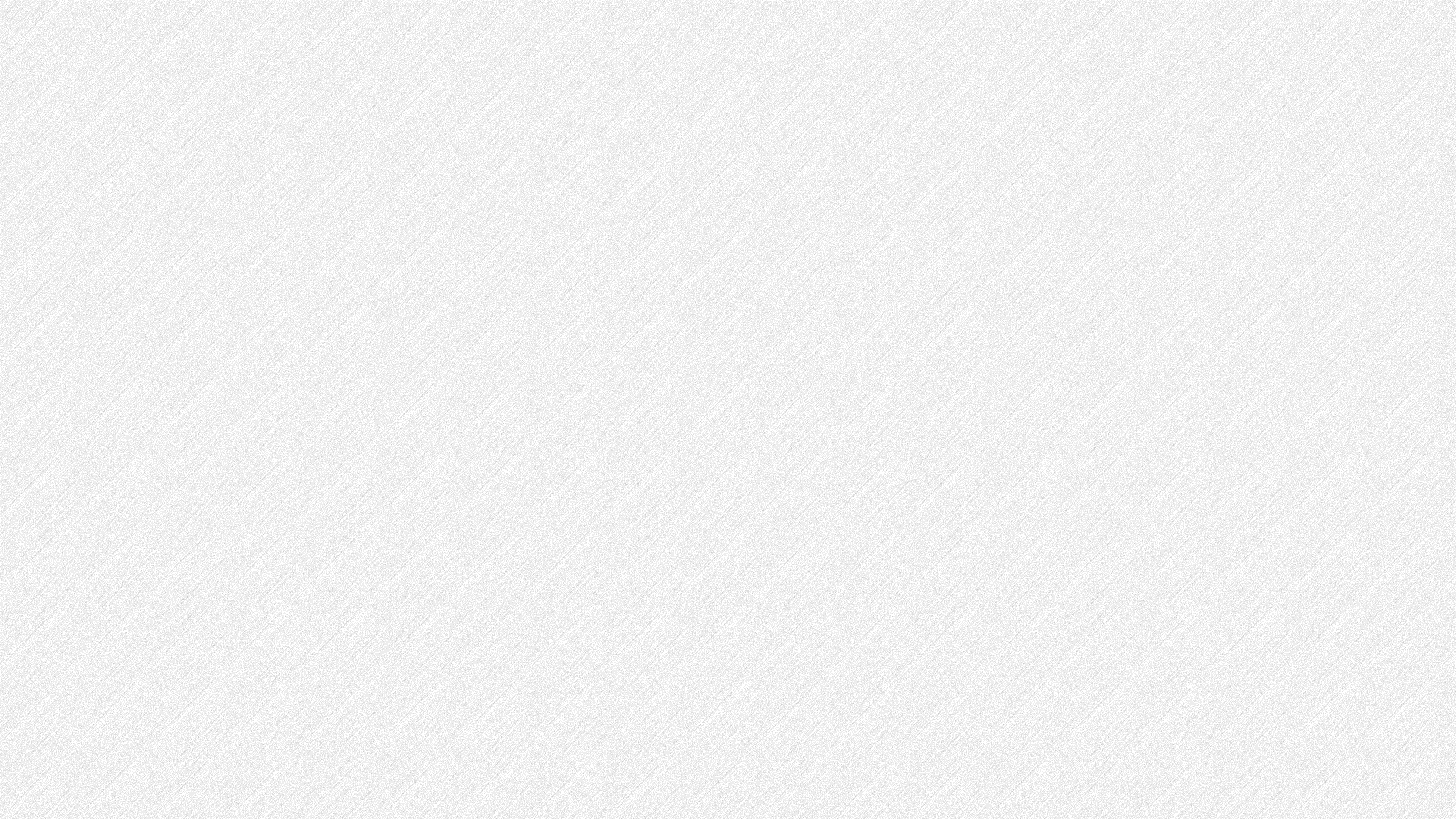 01 休閒網路篇
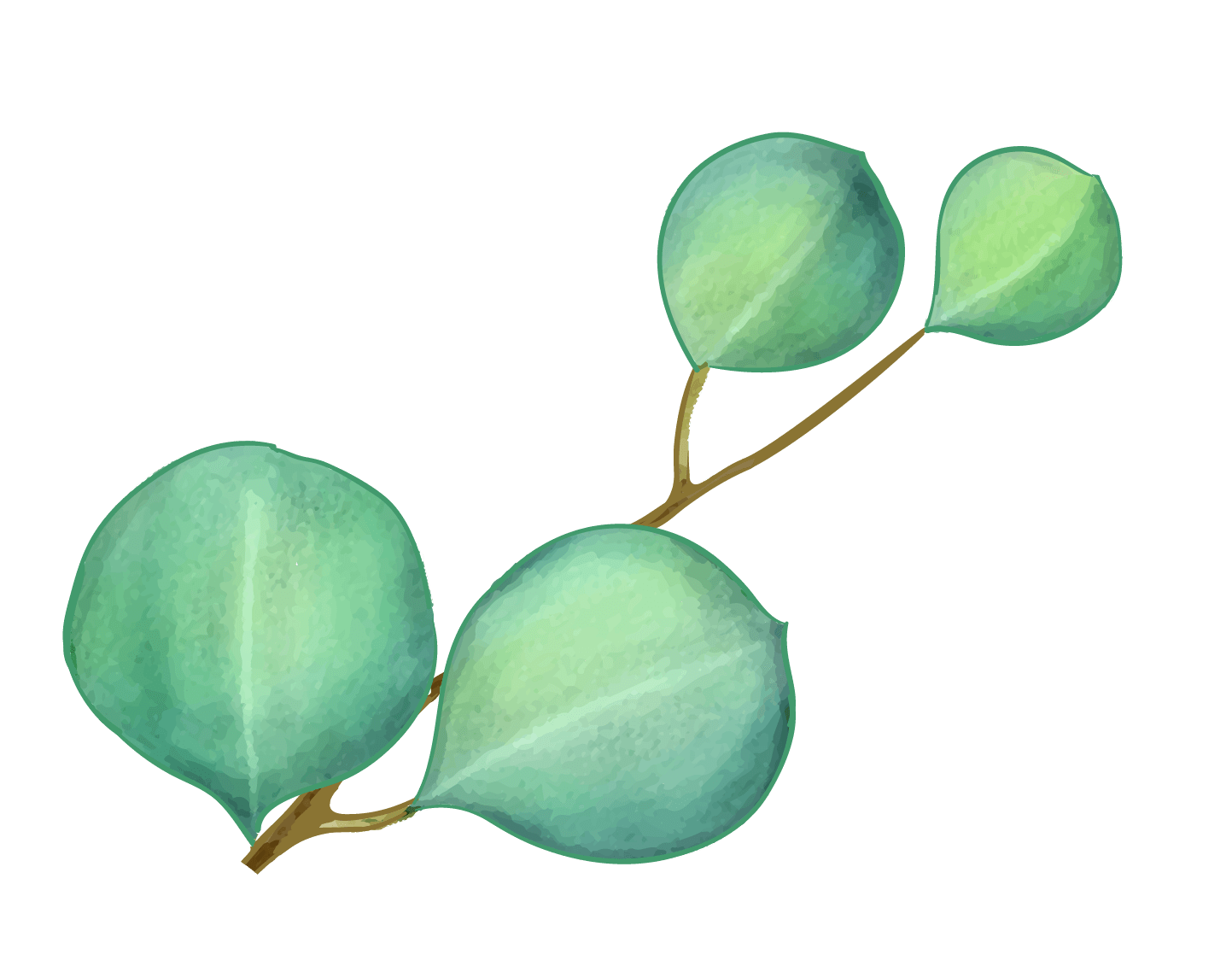 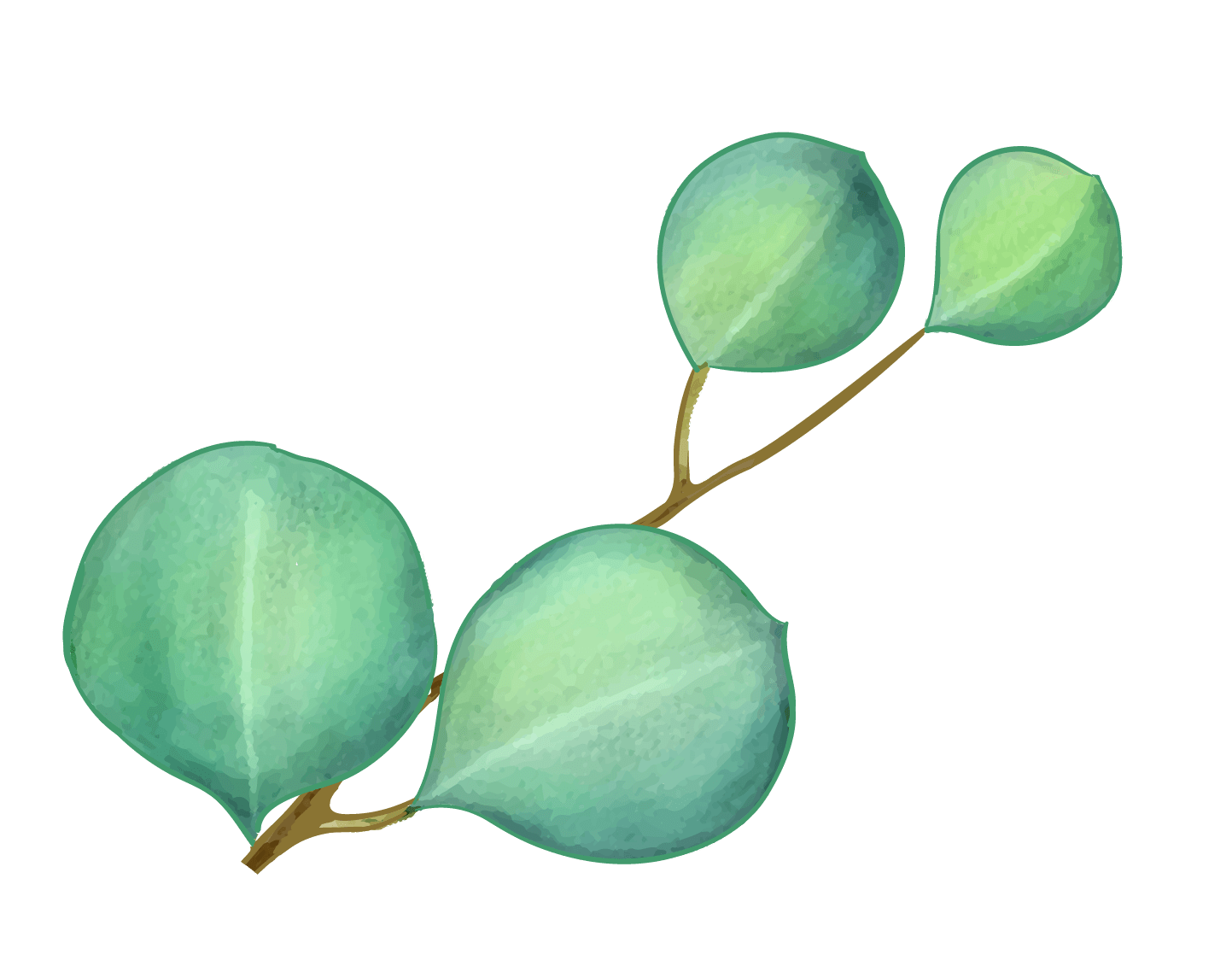 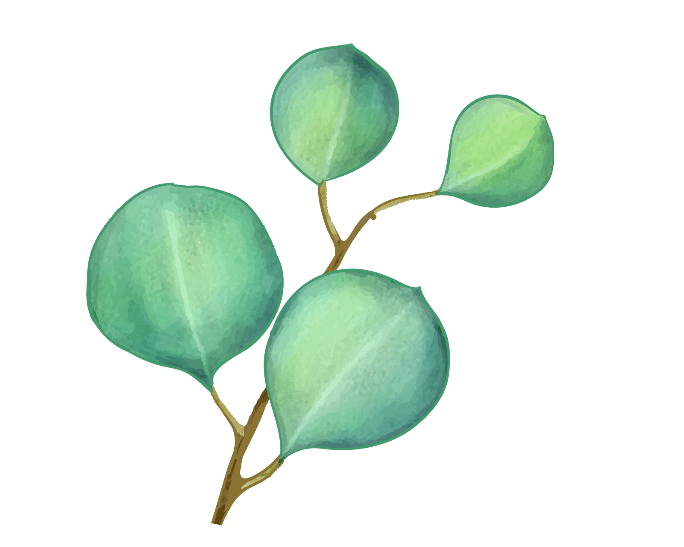 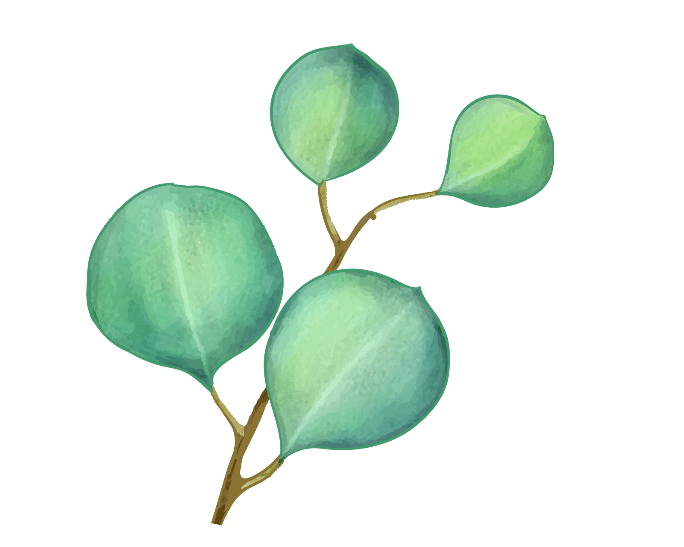 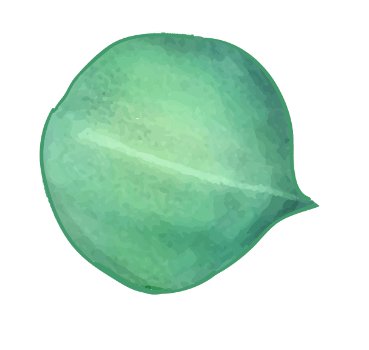 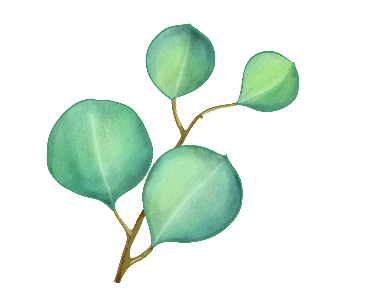 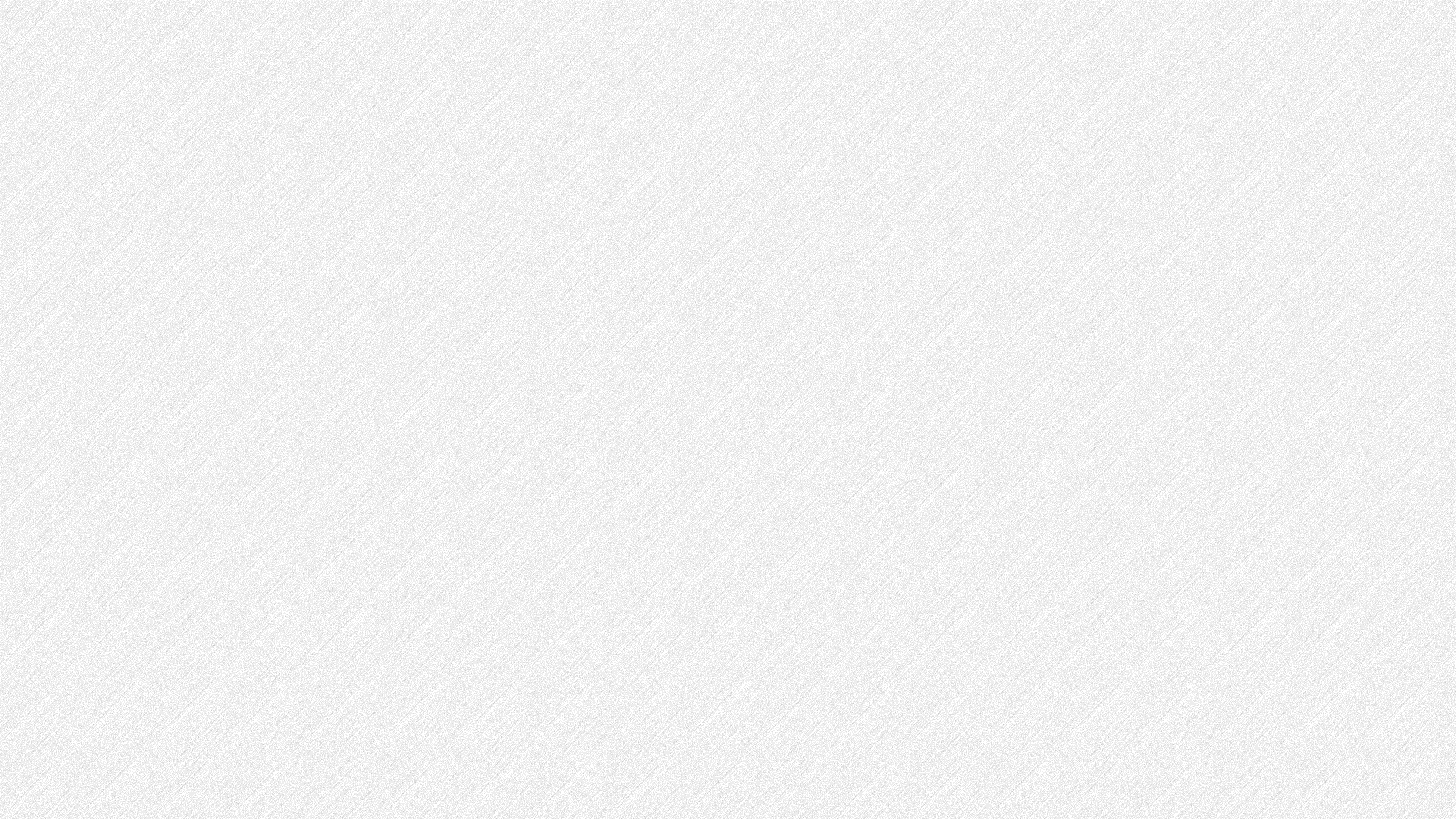 01網路休閒篇-有些國中生愛的Youtuber
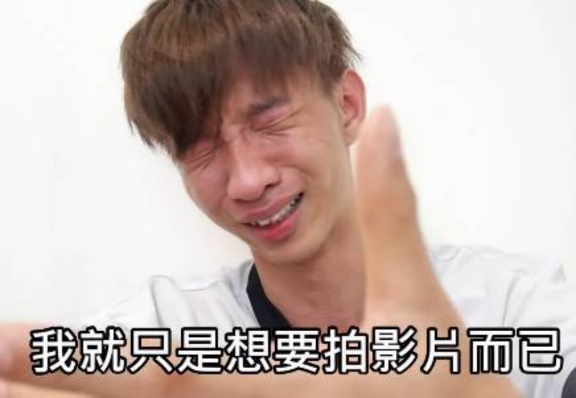 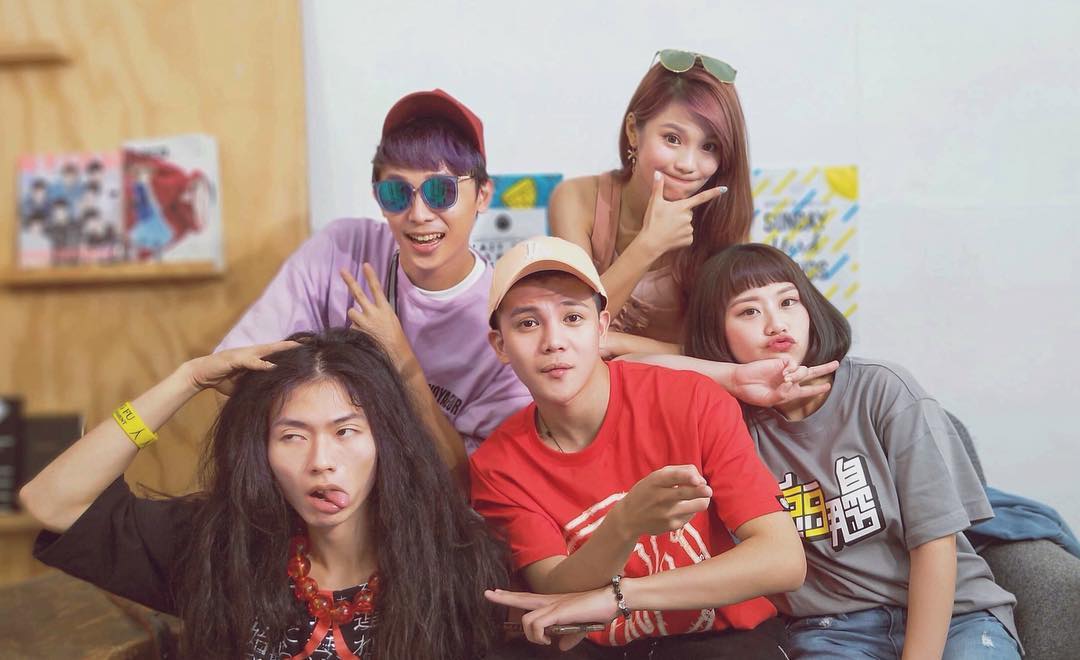 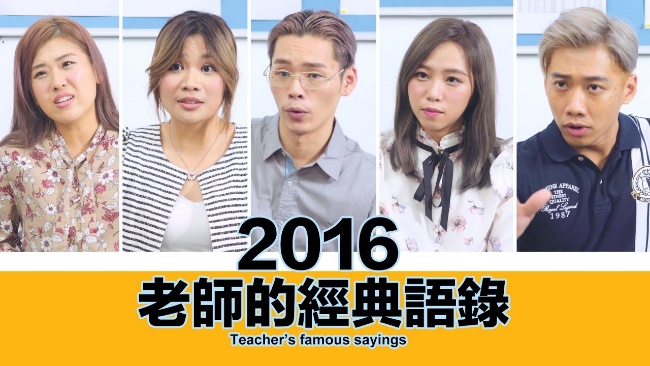 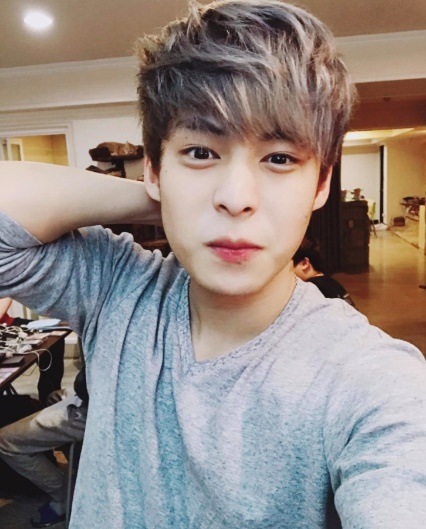 放火
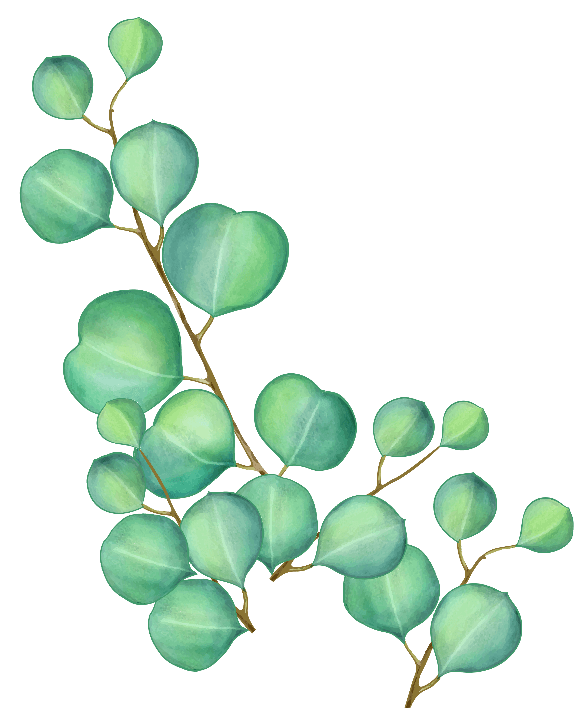 WACKYBOYS
反骨男孩
小玉
這群人
參考連結：銘銘就 MMG│現在國中生最喜歡的youtuber
2012年成立，主要由酷炫、孫生、瑋哥、凡凡、琳妲五人為核心。尺度大，使用新的流行語，各成員有個別的特色與笑點。例如：割你的臍帶、想不到吧。
放火，本名李育群，其個人頻道為「放火 Louis」、「放水Louis」。以開箱為主，搞笑輕鬆的方式呈現影片。
2008年6月7日成立，搞笑戲劇模仿短片，著名代表作品有《超瞎翻唱》、《經典語錄系列》。
1995 年 6 月 21 日生
小玉，本名朱玉宸，YouTuber，常拍一些驚奇開箱類、舞蹈、翻唱及實驗性(自虐)影片。例如：七天不洗澡。
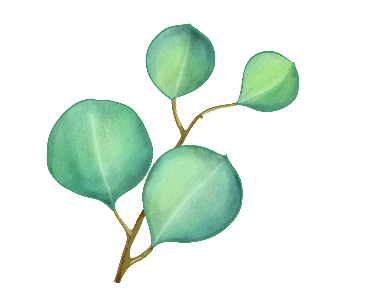 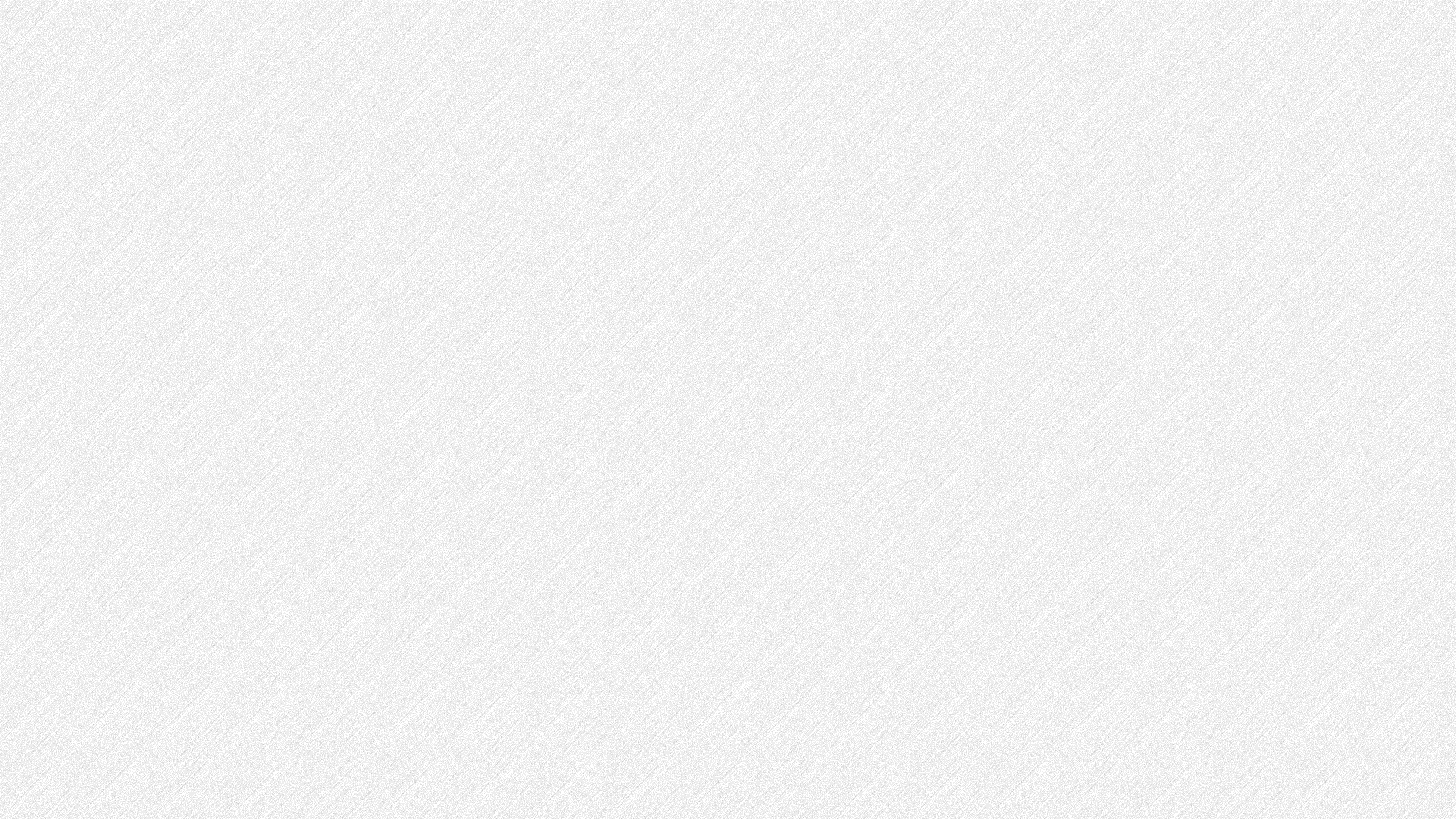 01網路休閒篇-Youtuber分享交流
How How
台客劇場
啾啾鞋
木曜四超玩一日系列
無厘頭搞笑業配

推薦作品：
《我們畢典要表演什麼》
親身體驗各種職場

推薦作品：
《一日系列第九十九集》
一日偏鄉教師
環境、社會議題

推薦作品：
如果想討好觀眾買單，可以跟著台客劇場一起淨灘！ft. 小玉
科普有趣小知識

推薦作品：
Google Chrome恐龍小遊戲不為人知的祕密! 原來還可以替換角色! | 神扯電玩 第6集
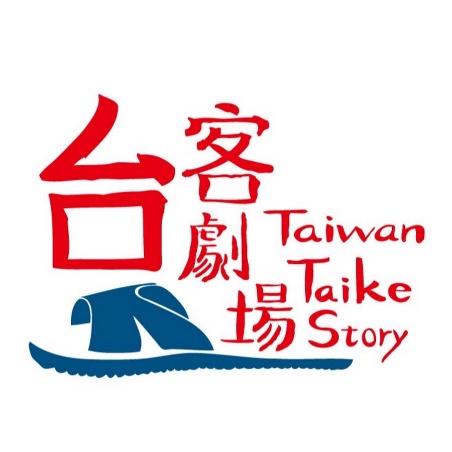 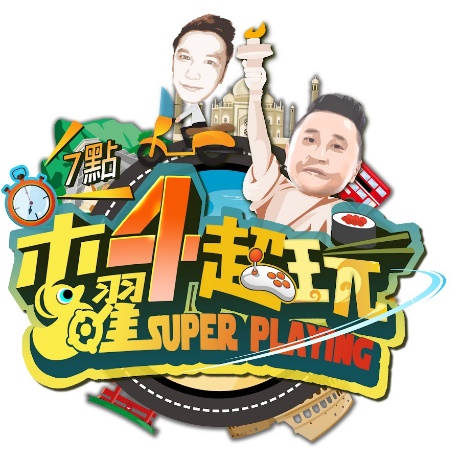 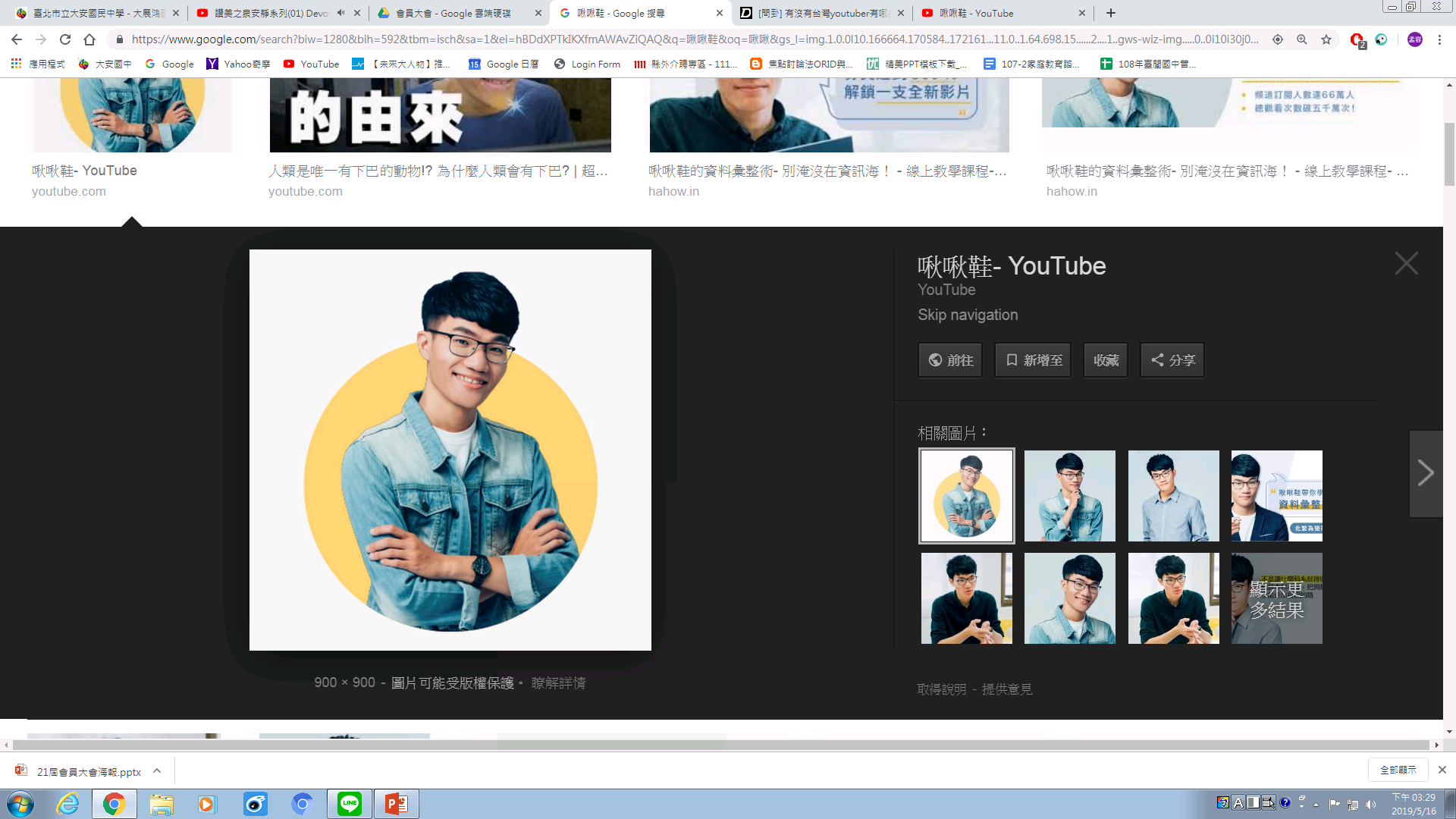 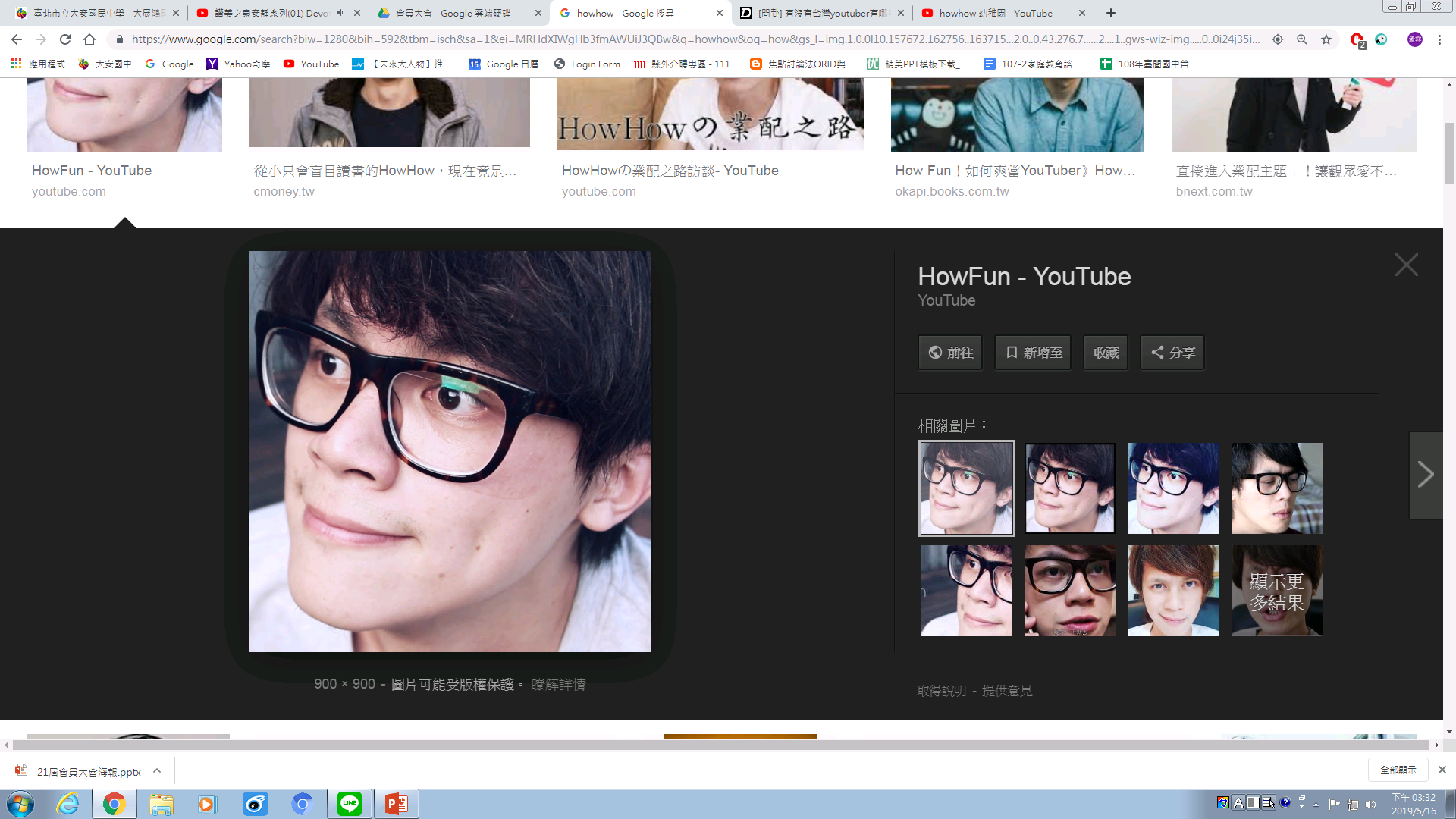 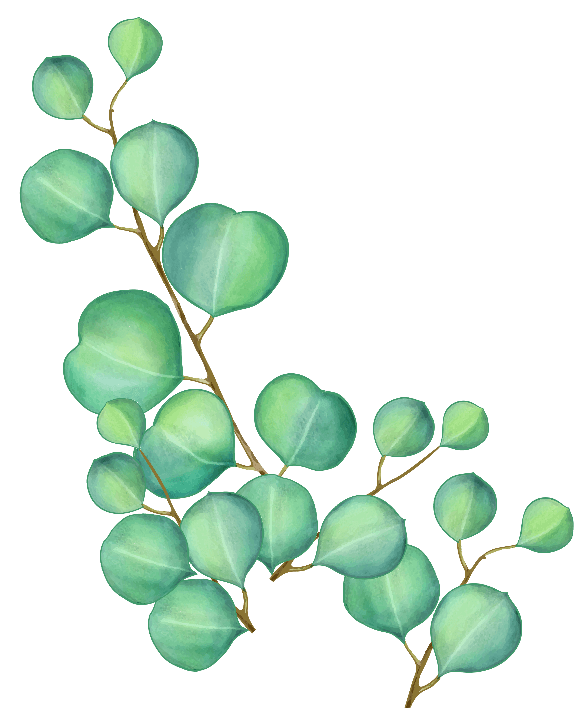 小組分享
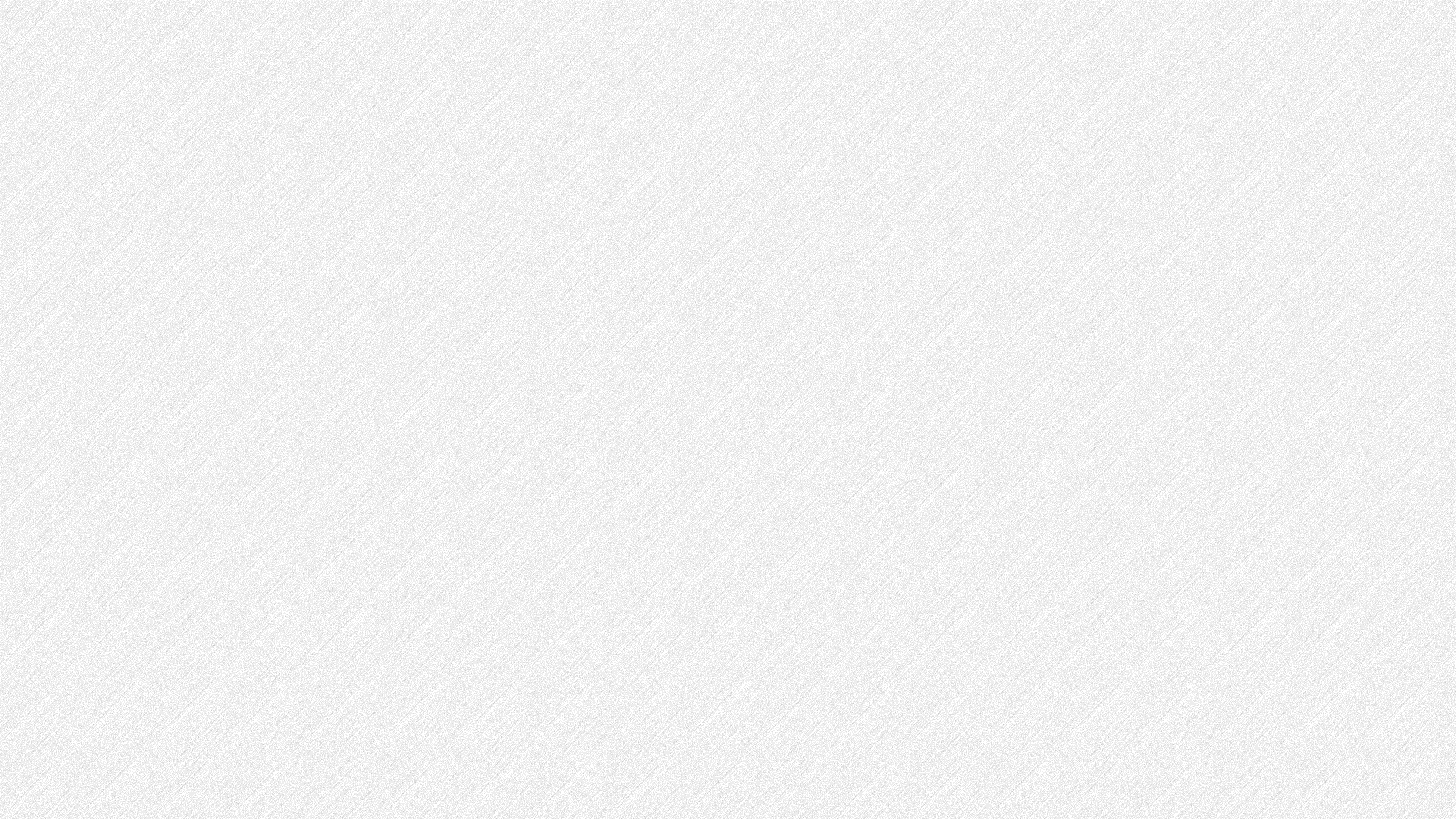 02 學習點子罐
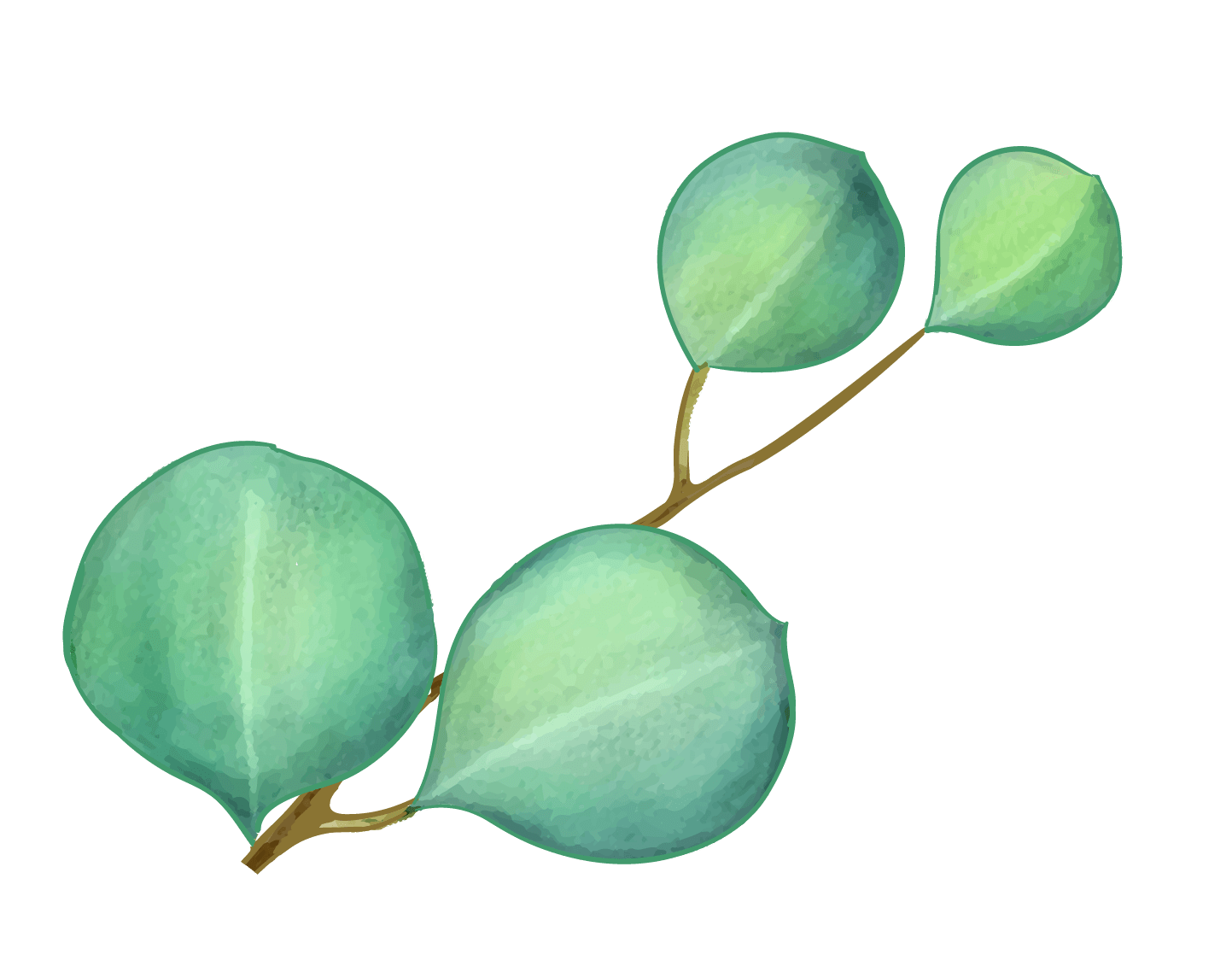 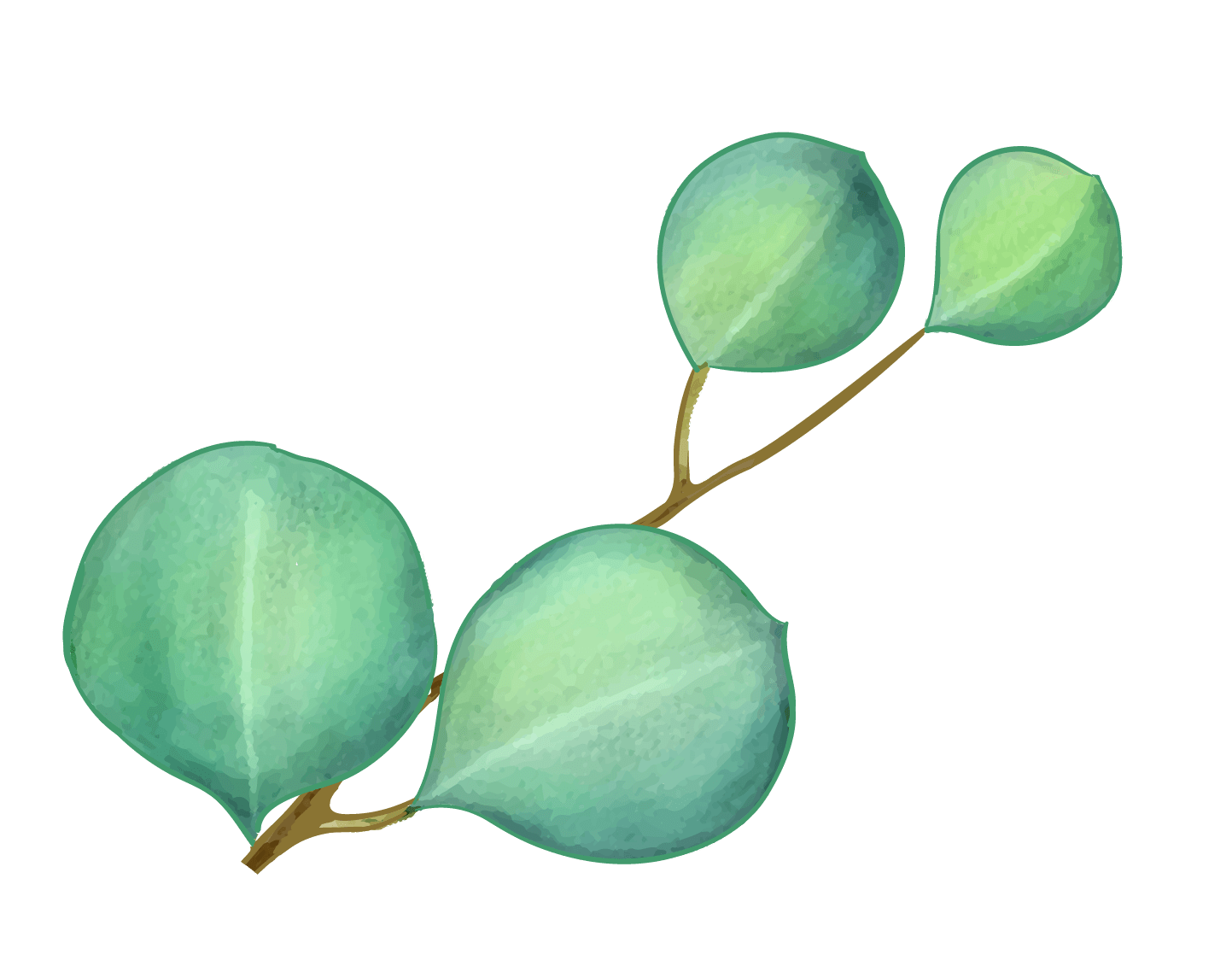 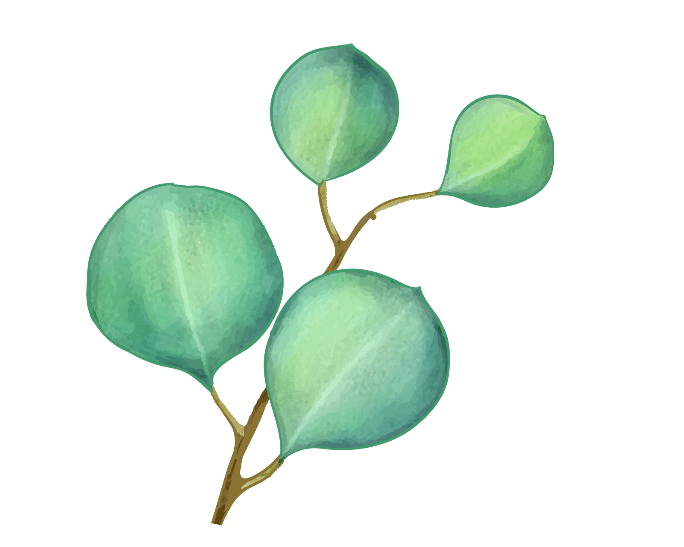 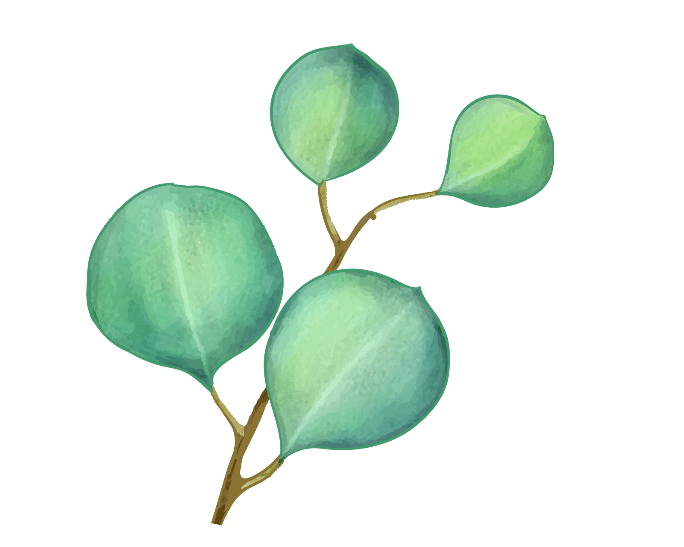 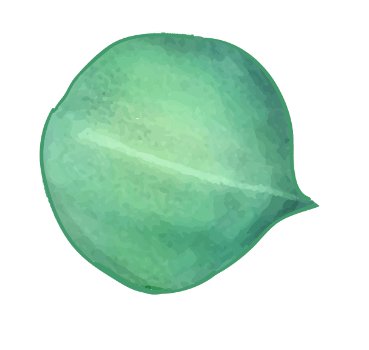 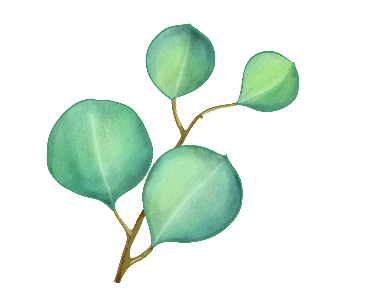 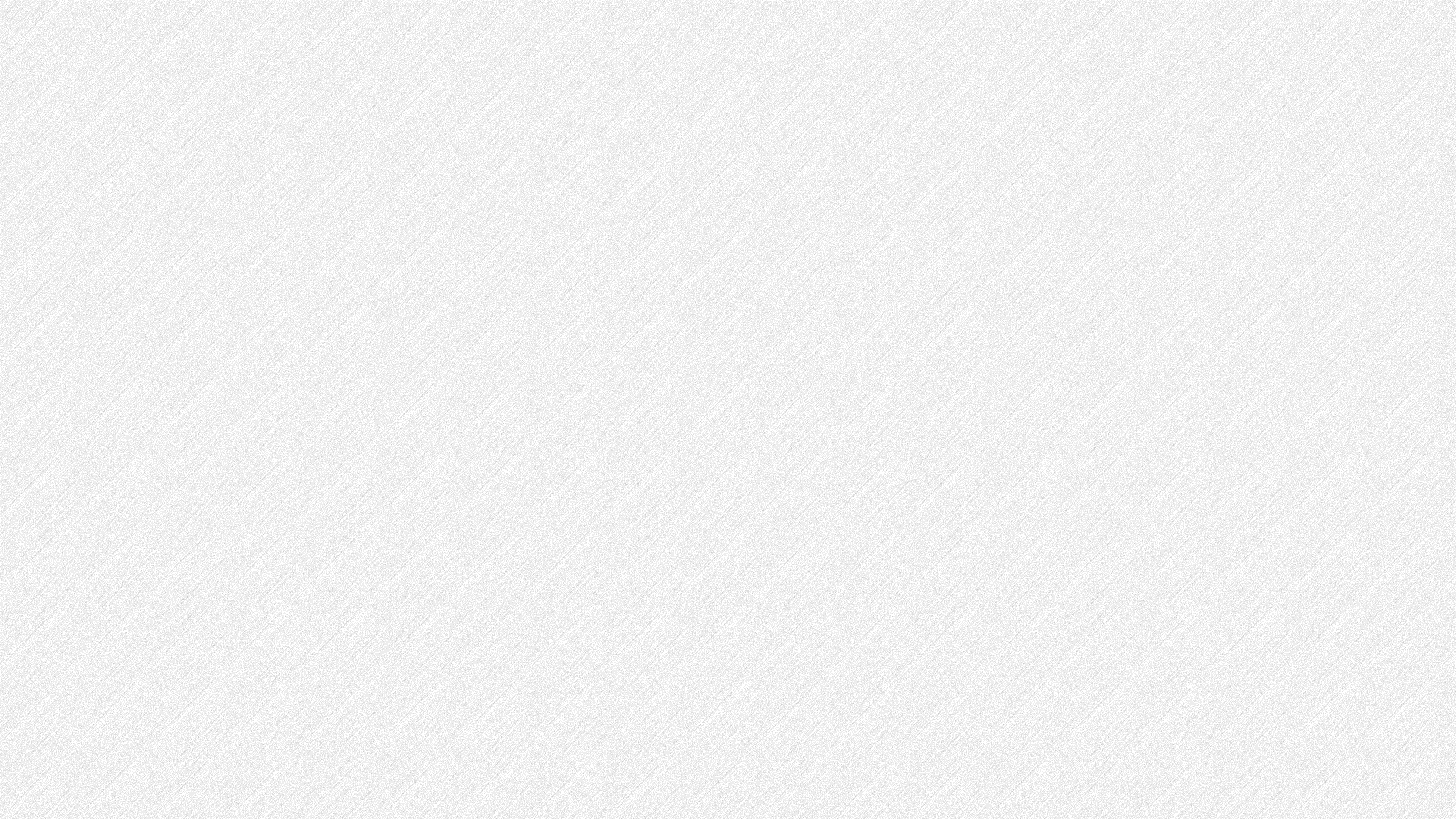 路要怎麼走得長久
02學習點子罐
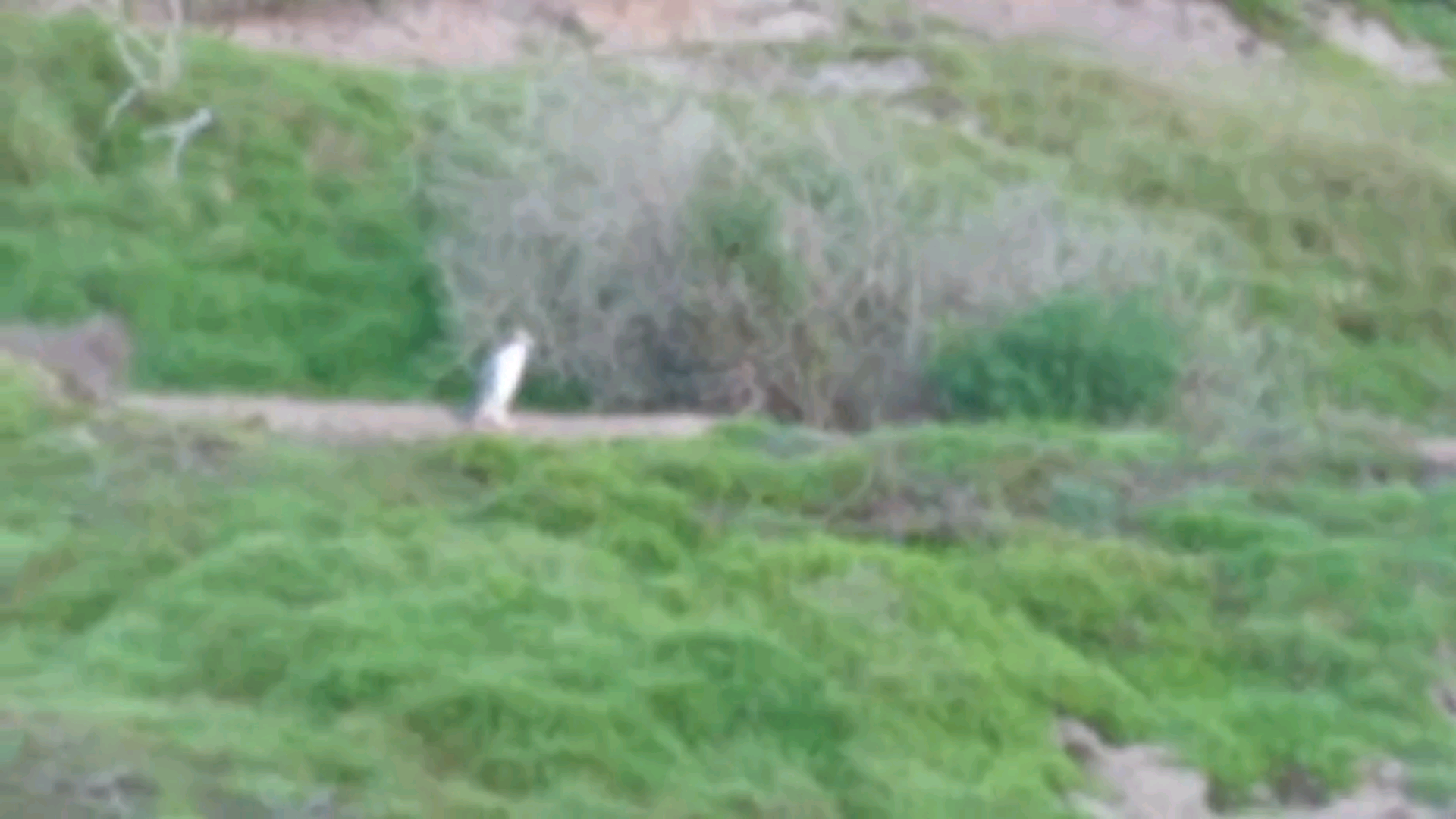 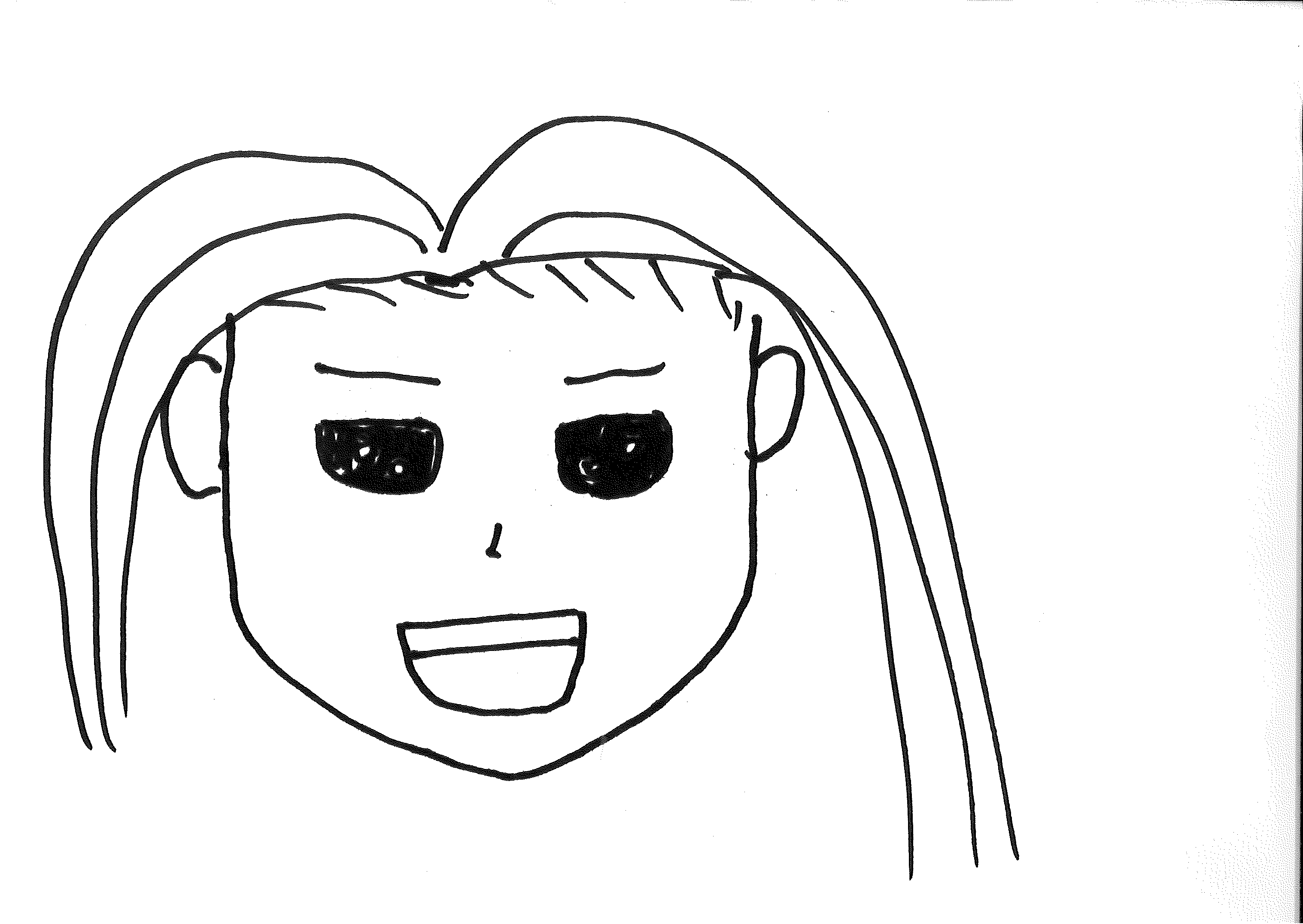 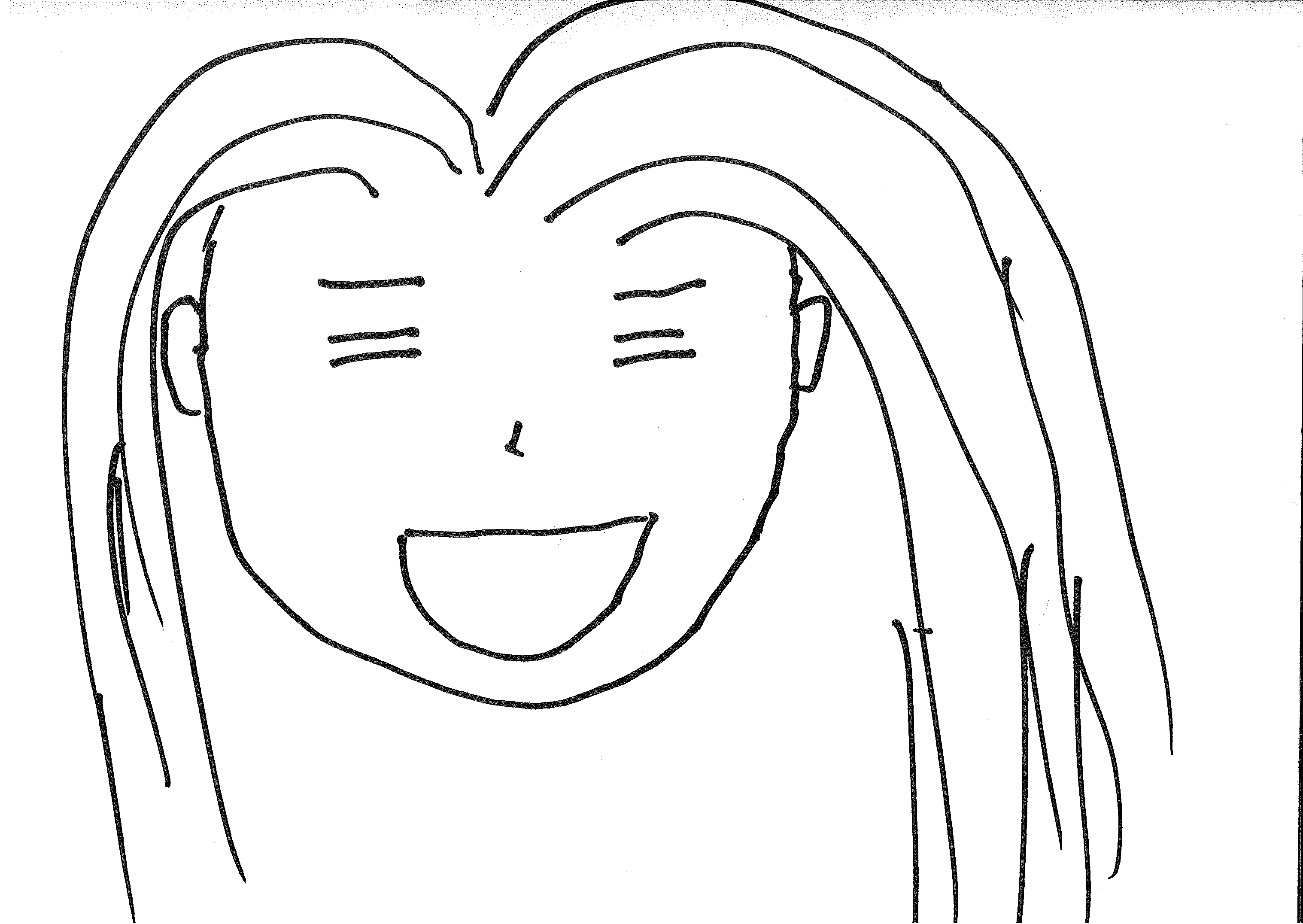 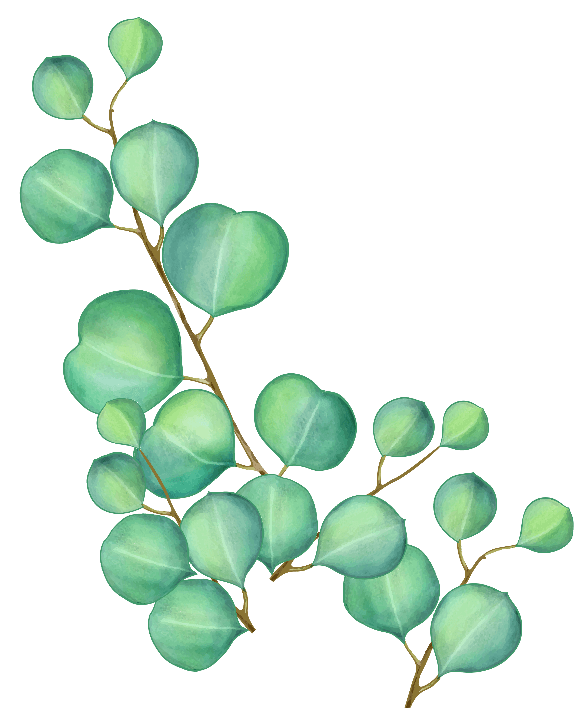 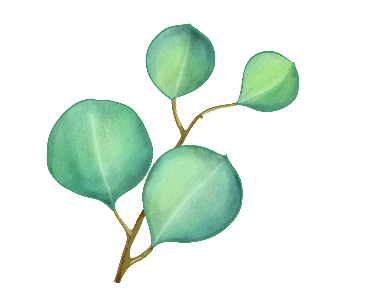 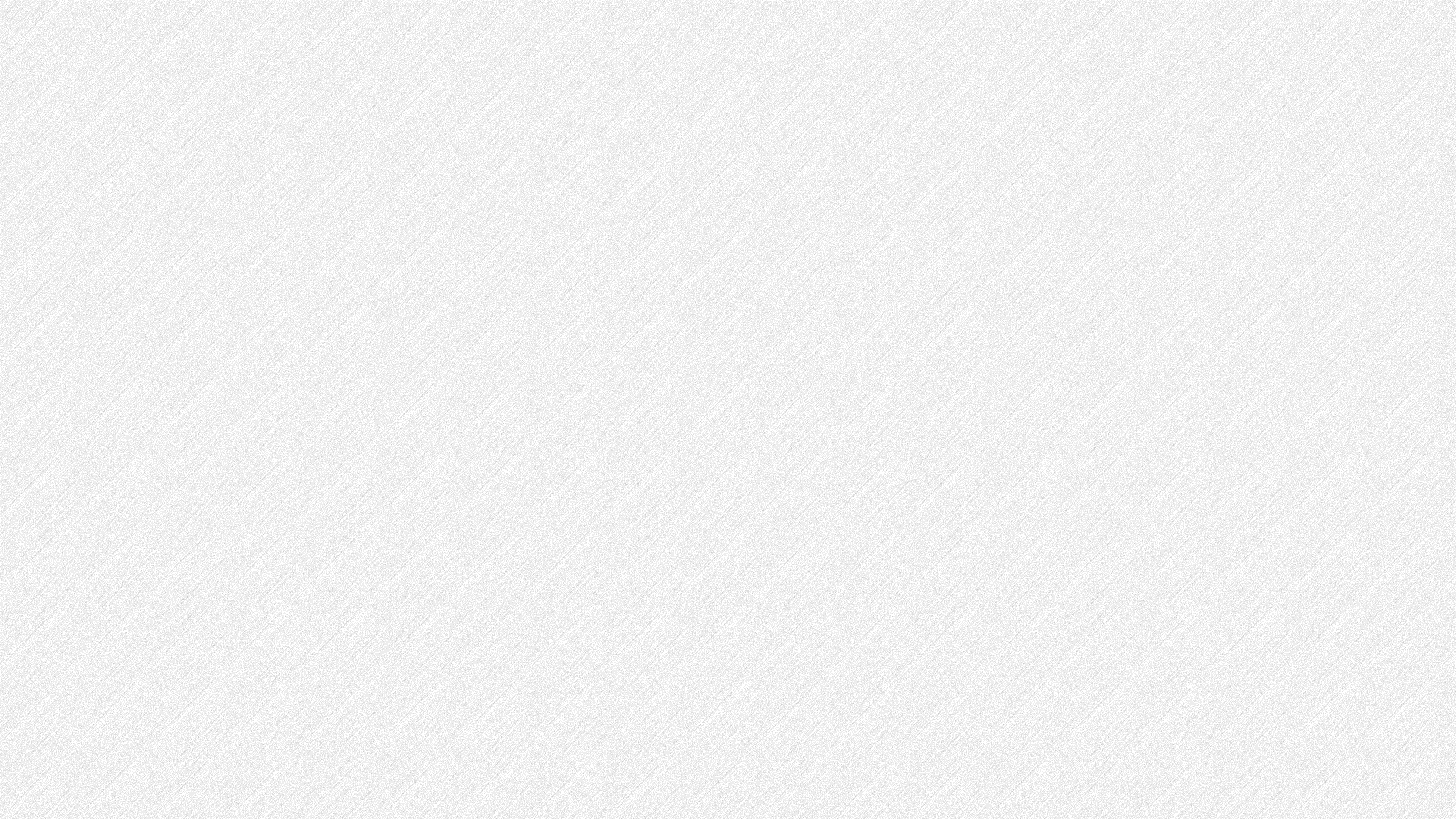 讀書學習-自我激勵點子罐
02學習點子罐
分小組
長條海報寫下能夠激勵、提升自己學習動力的點子
每人有5個紅點，貼在你認為很棒、會想嘗試的點子
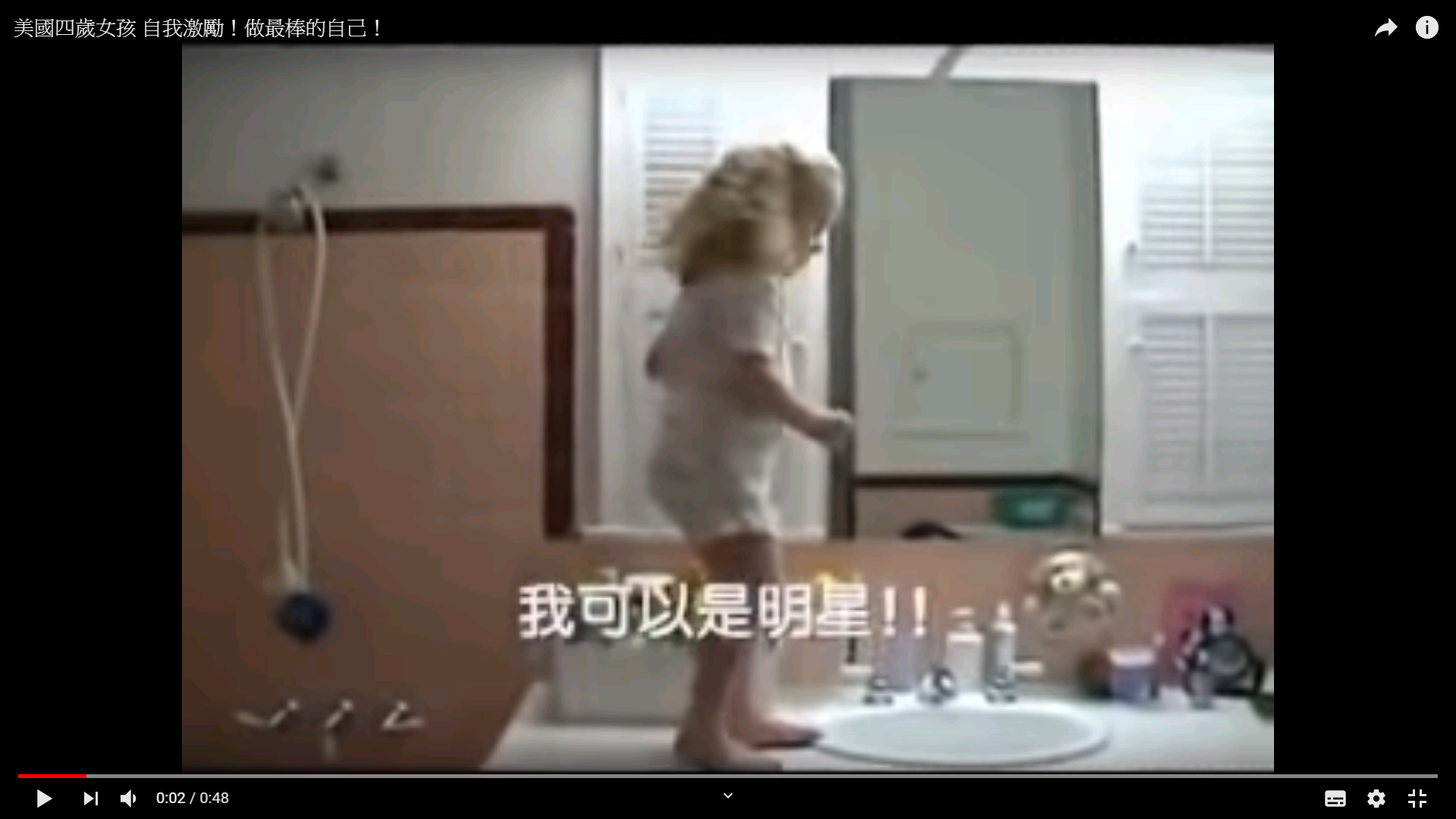 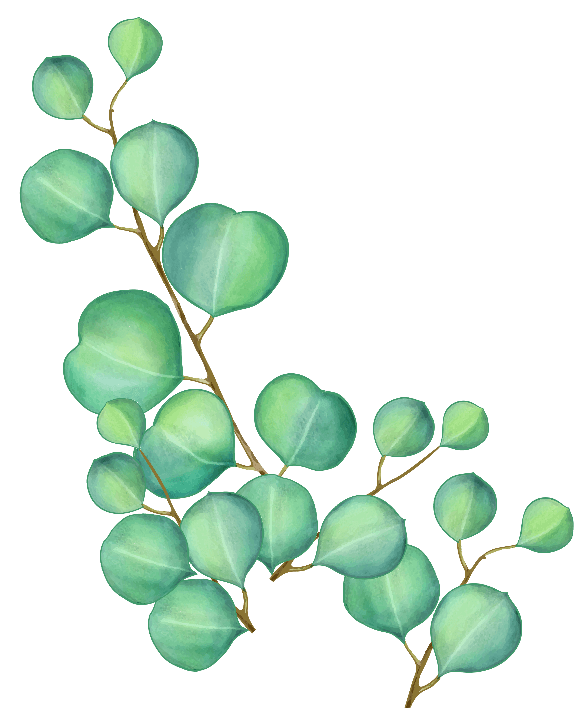 詳細可參考自我激勵手冊
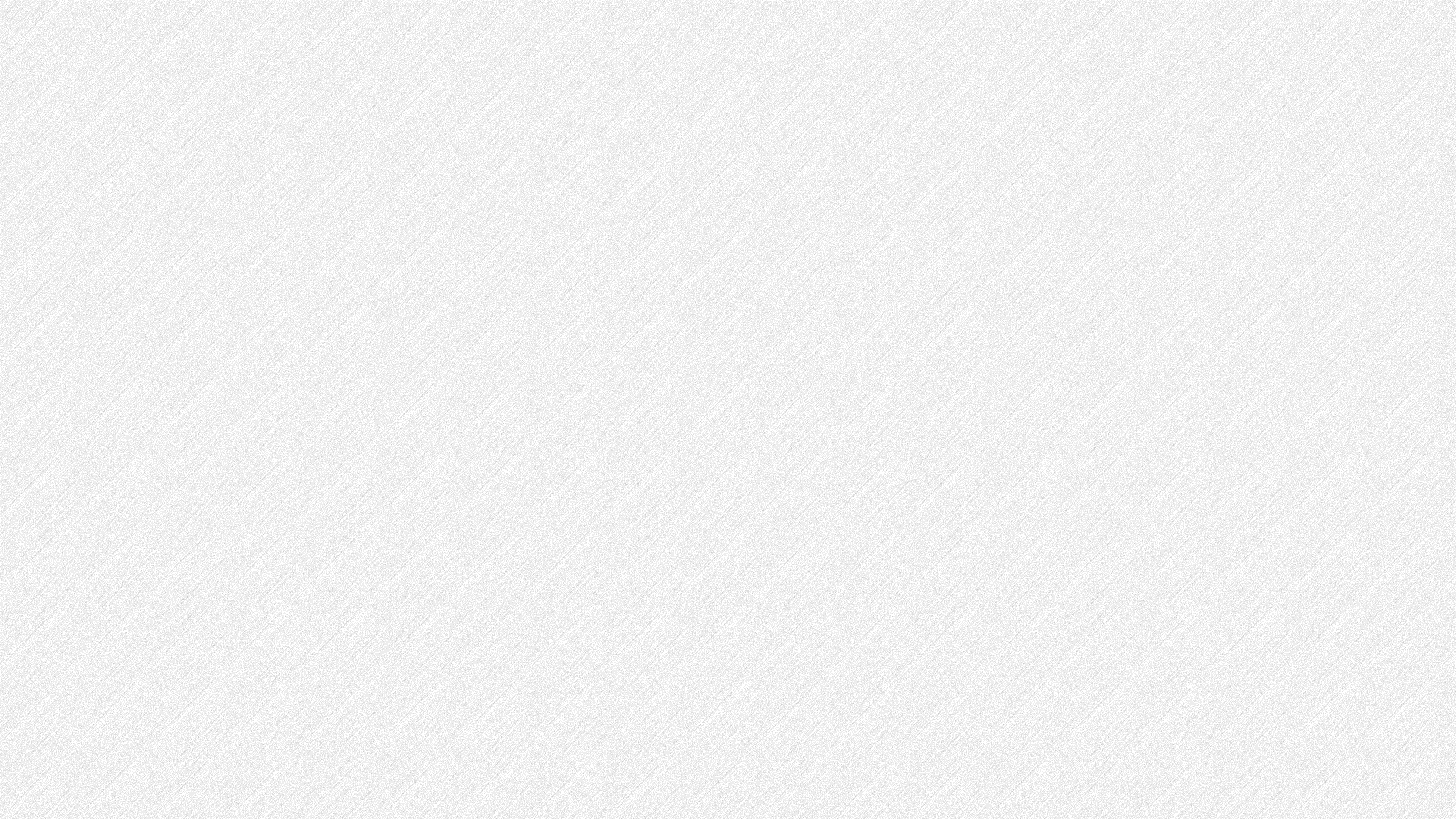 03我的好睡秘訣
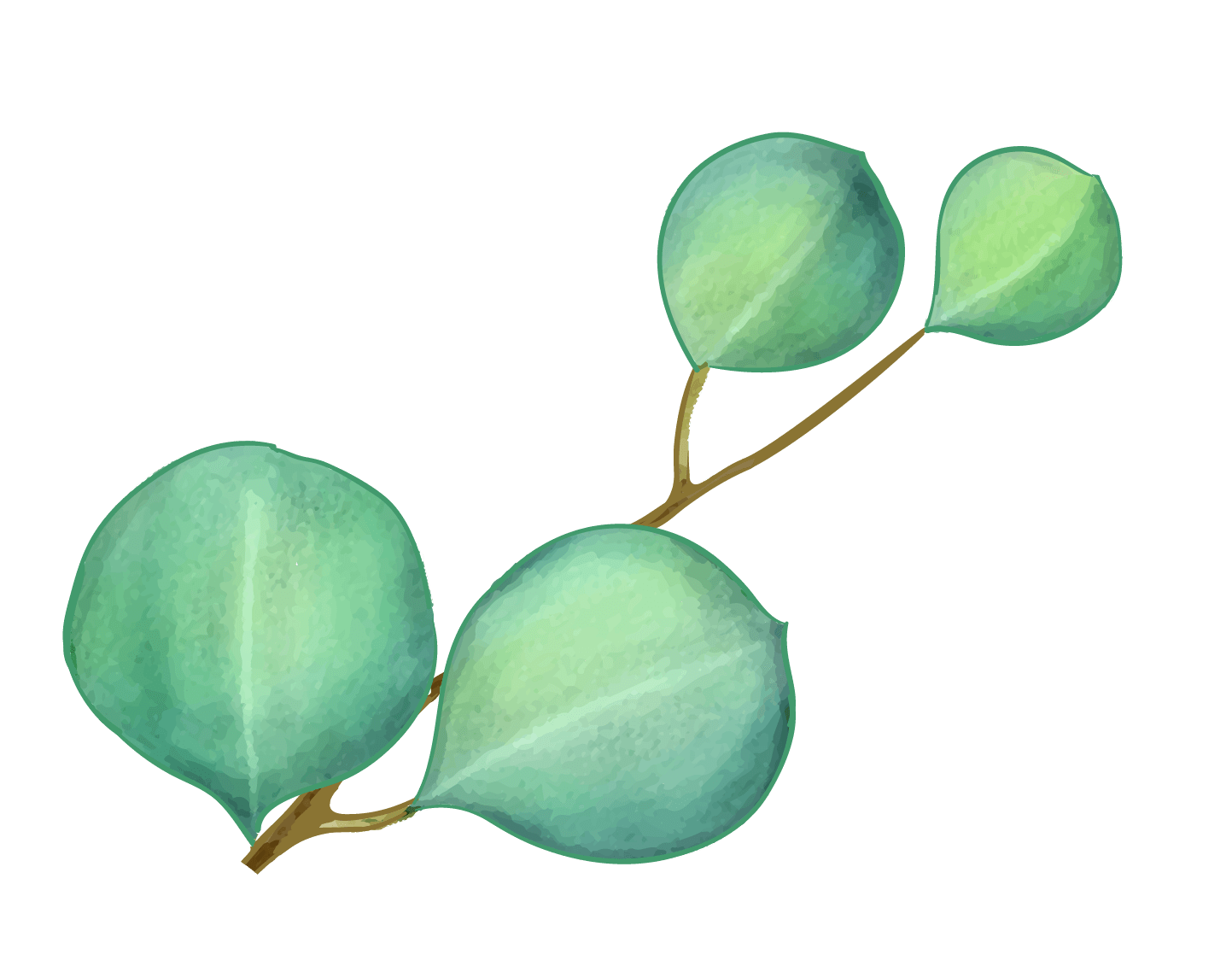 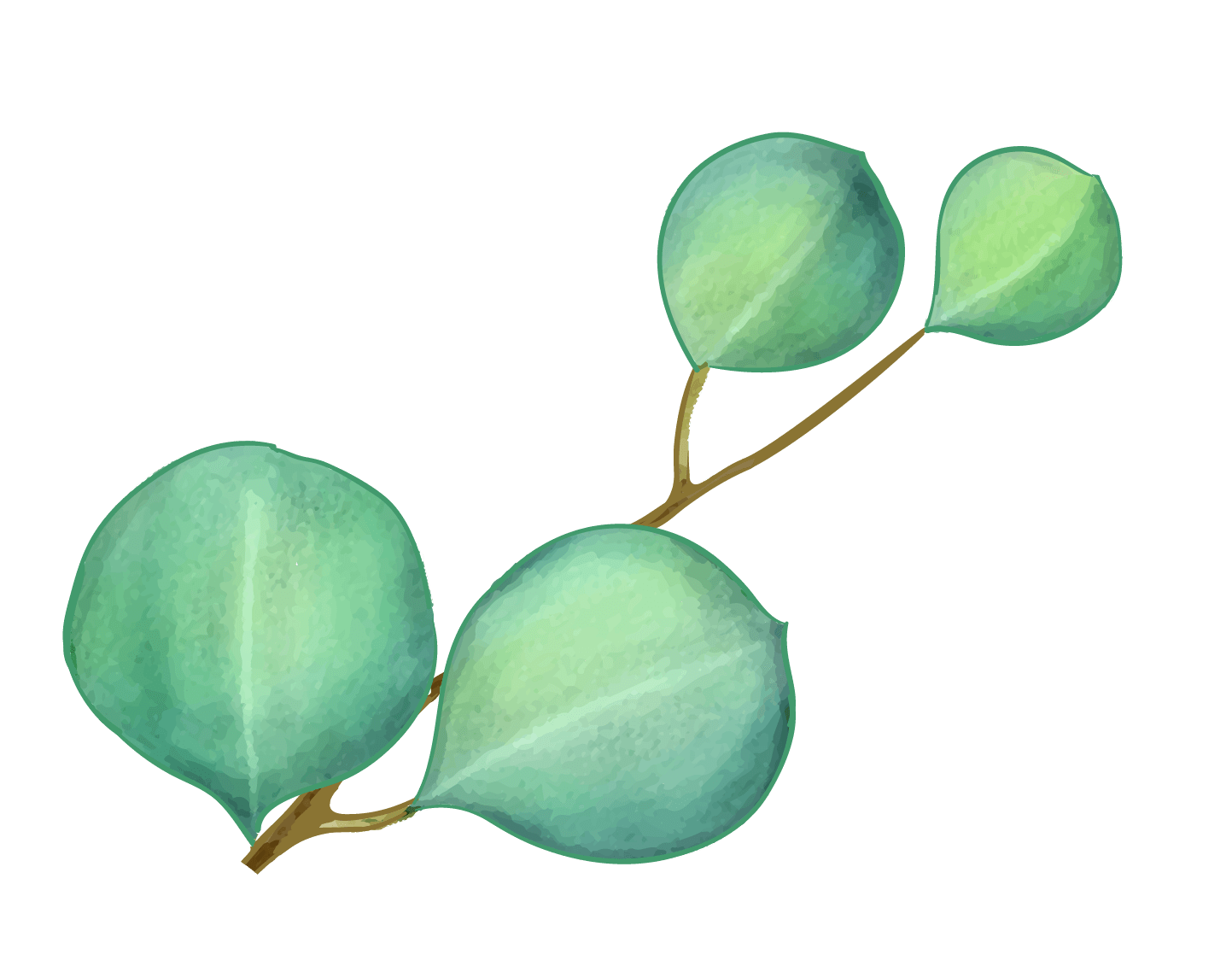 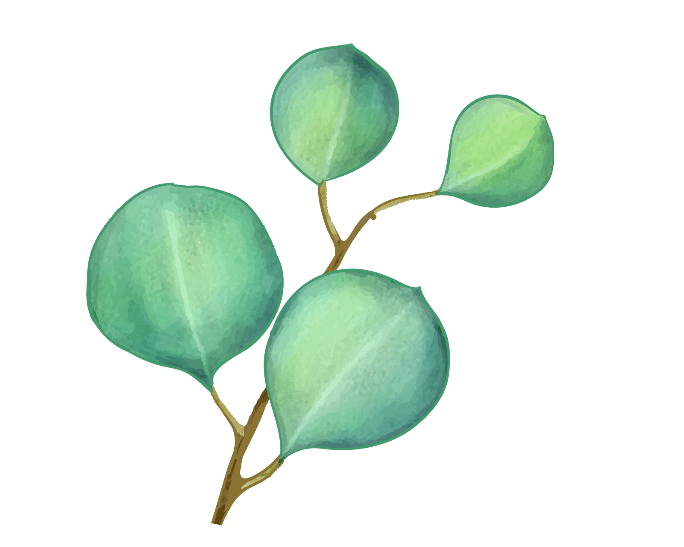 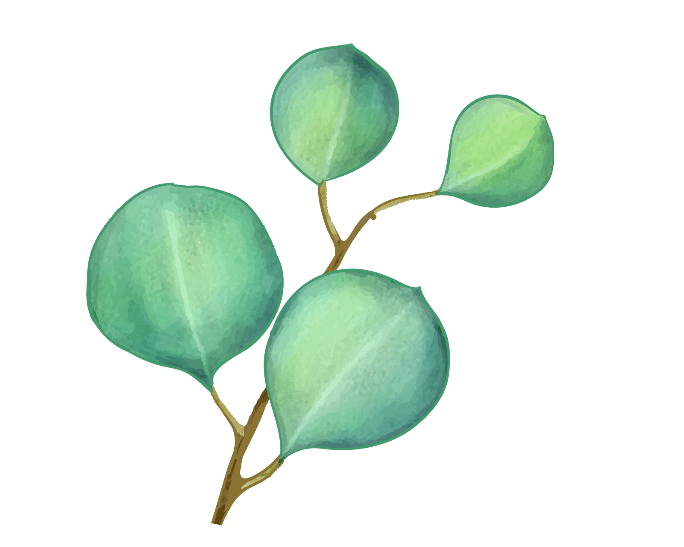 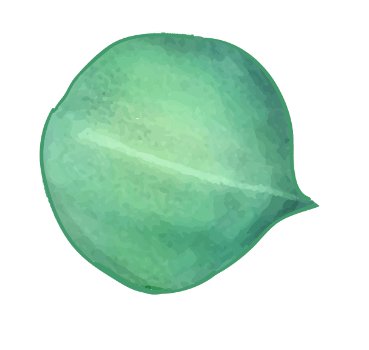 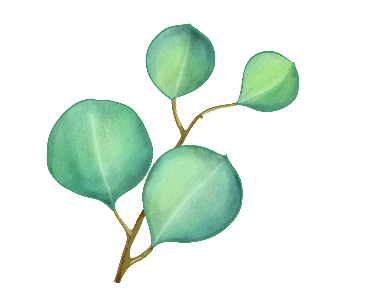 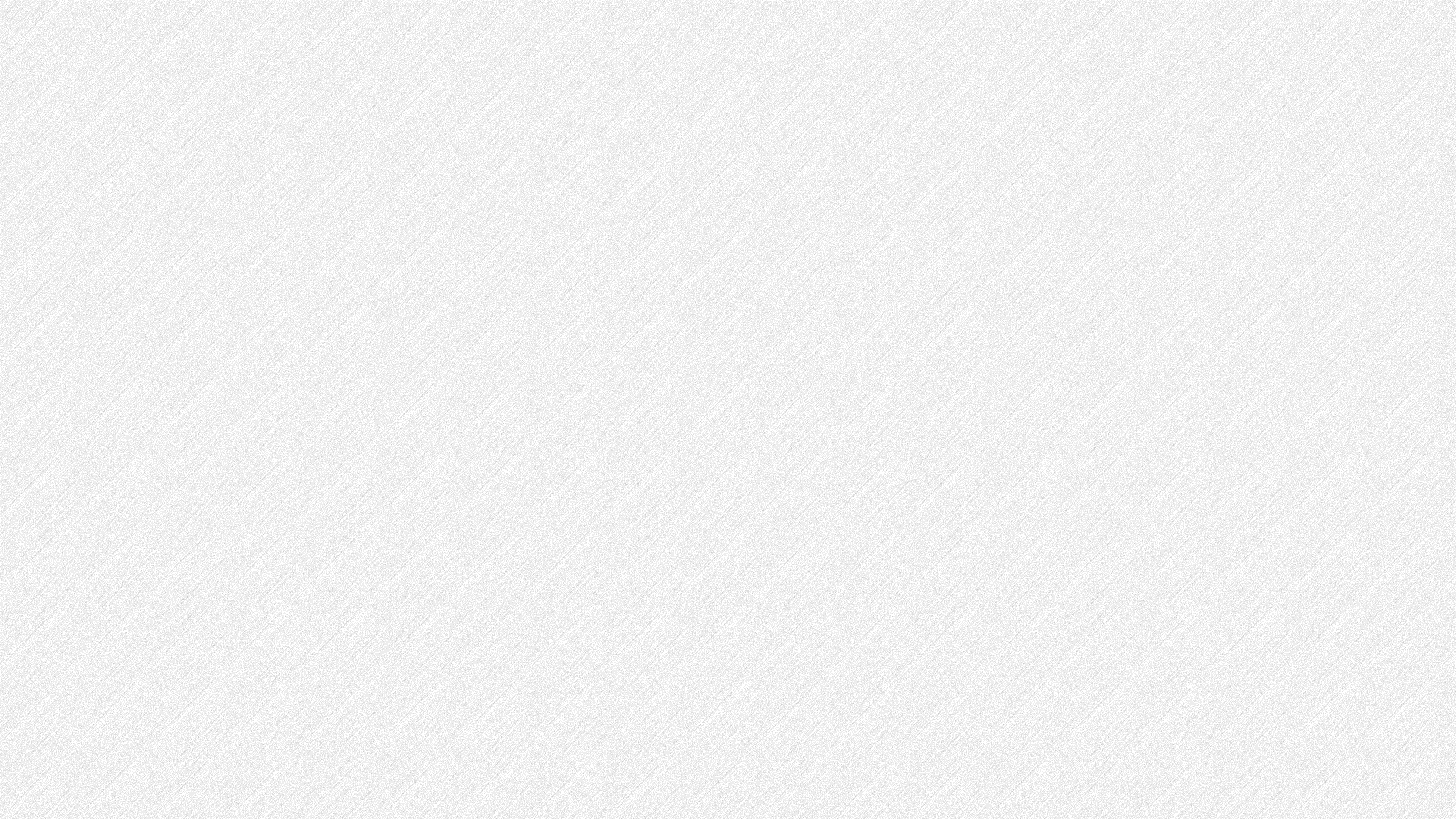 放鬆－腹式呼吸
03我的好睡秘訣
原理：
皮質區(理性)/杏仁核(情緒)
副交感神經
橫膈膜下壓

方法：
閉上眼睛-手放肚子－專注-放慢呼吸-感受肚子起伏-3分鐘
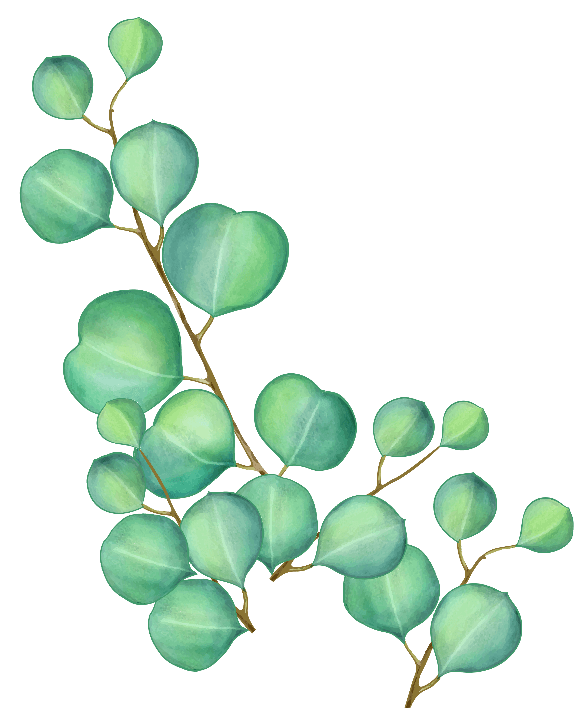 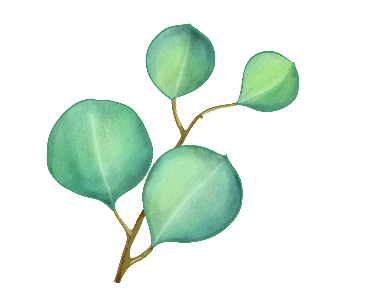 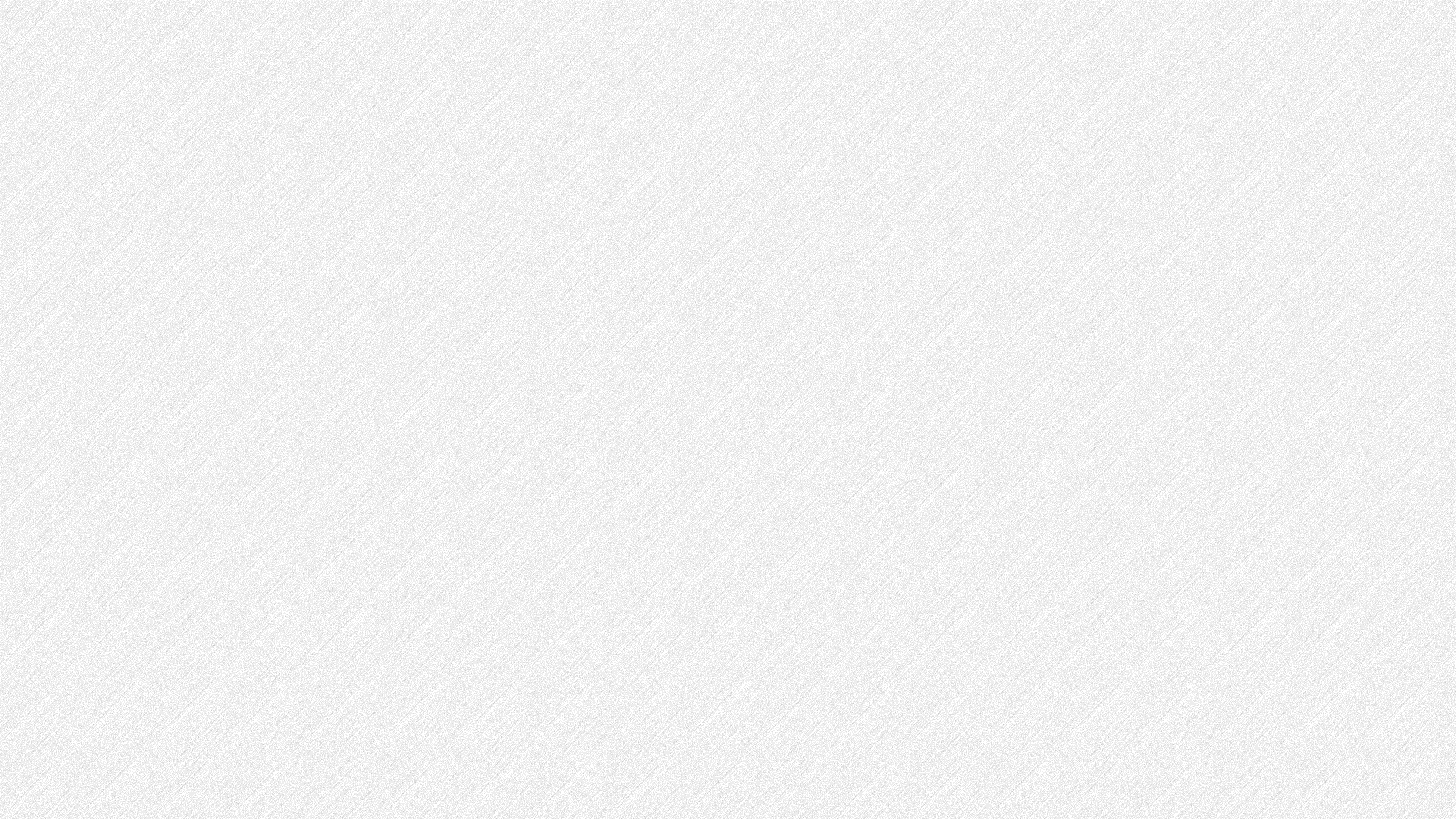 睡眠
03我的好睡秘訣
盥洗
睡前儀式：祈禱、靜坐
穿睡衣
3c產品
光線枕頭
床鋪
溫度(外在、體溫)
聲音
確認蚊蟲
其他：例如拉筋、抱枕
分享五個會影響睡眠的因素
分享秘訣和改善之道
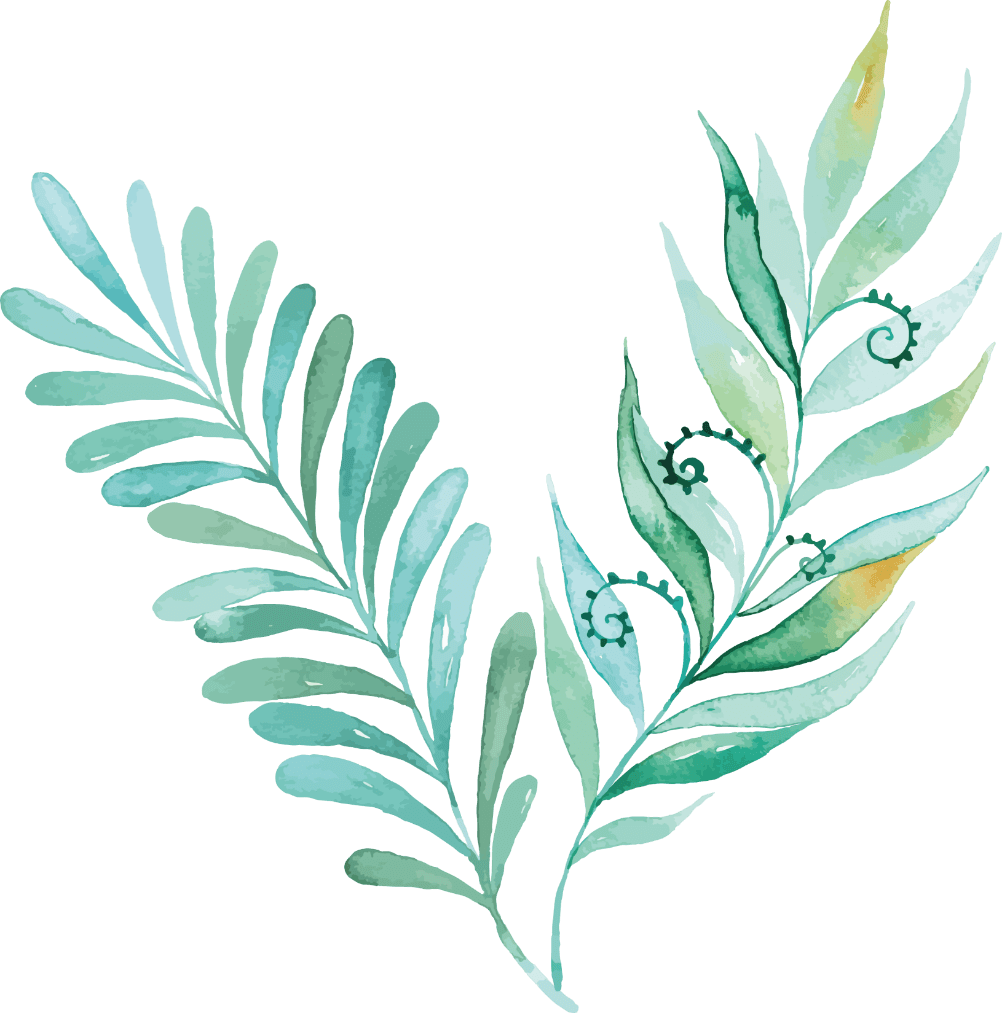 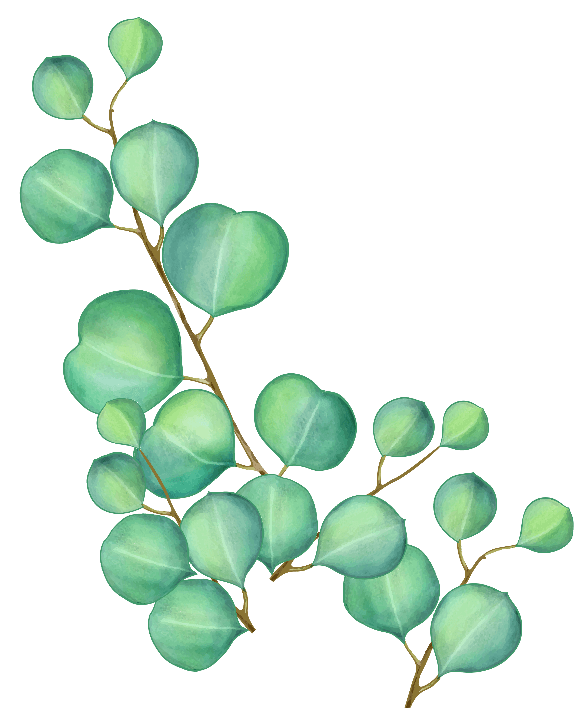 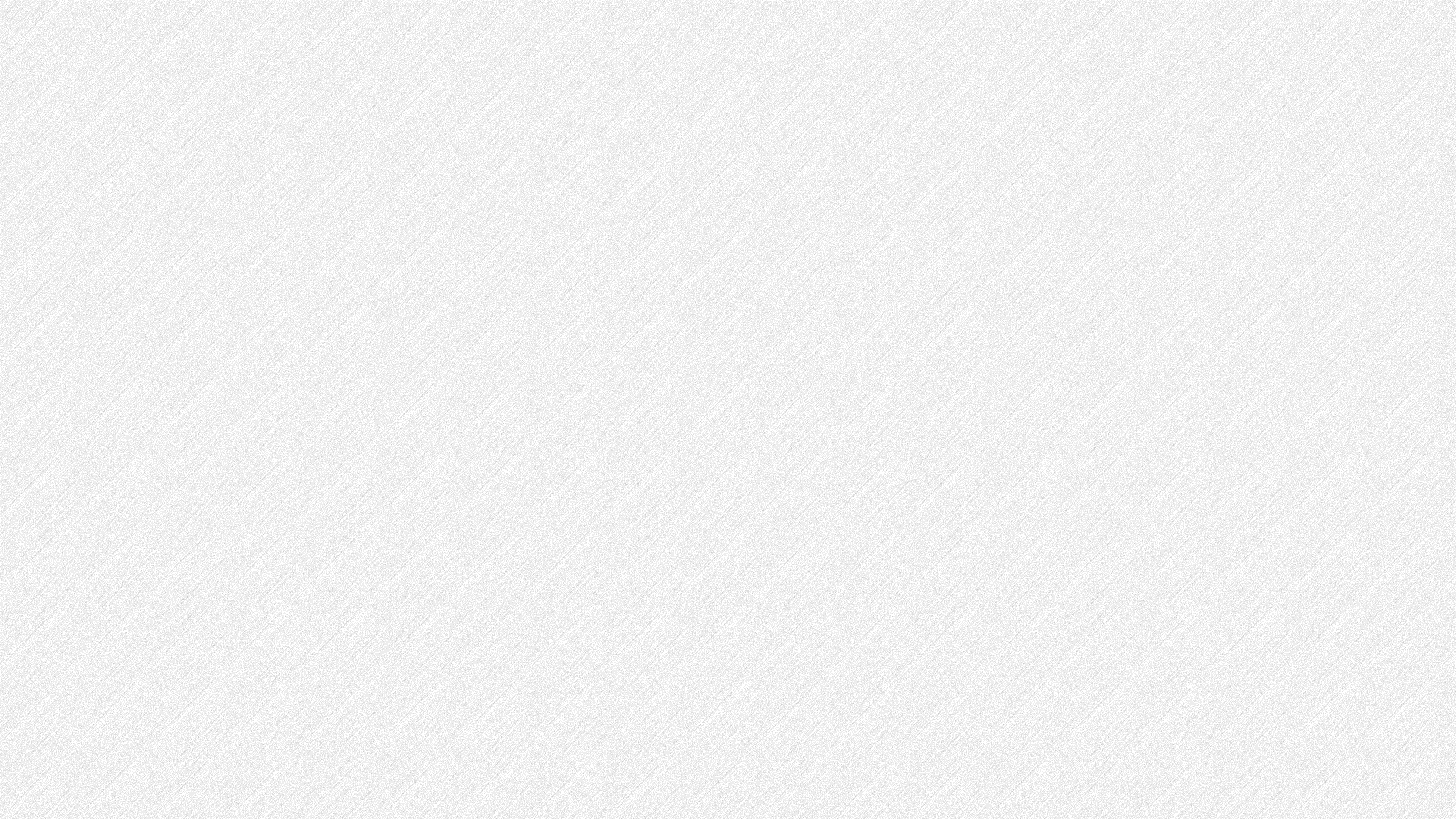 04反省篇
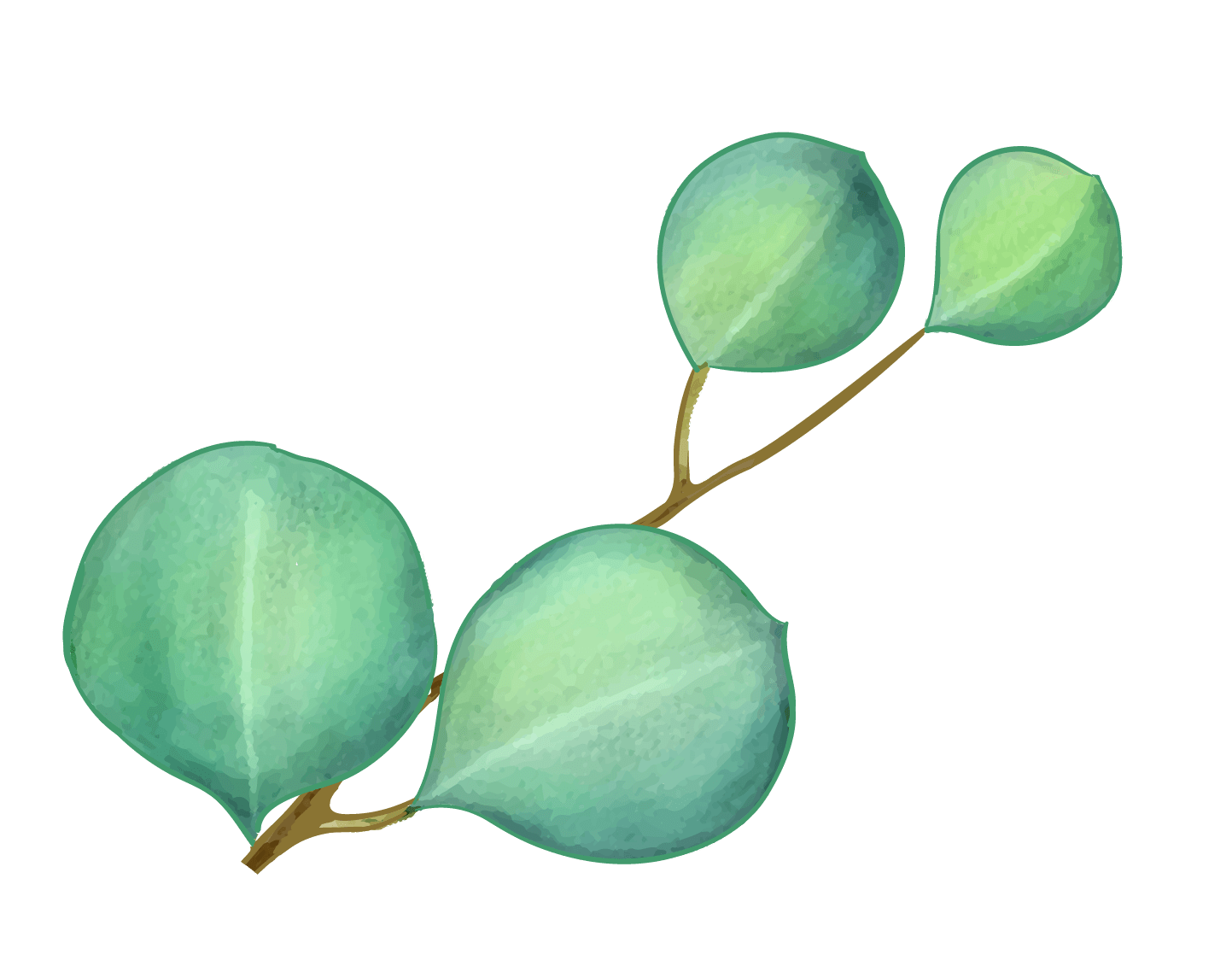 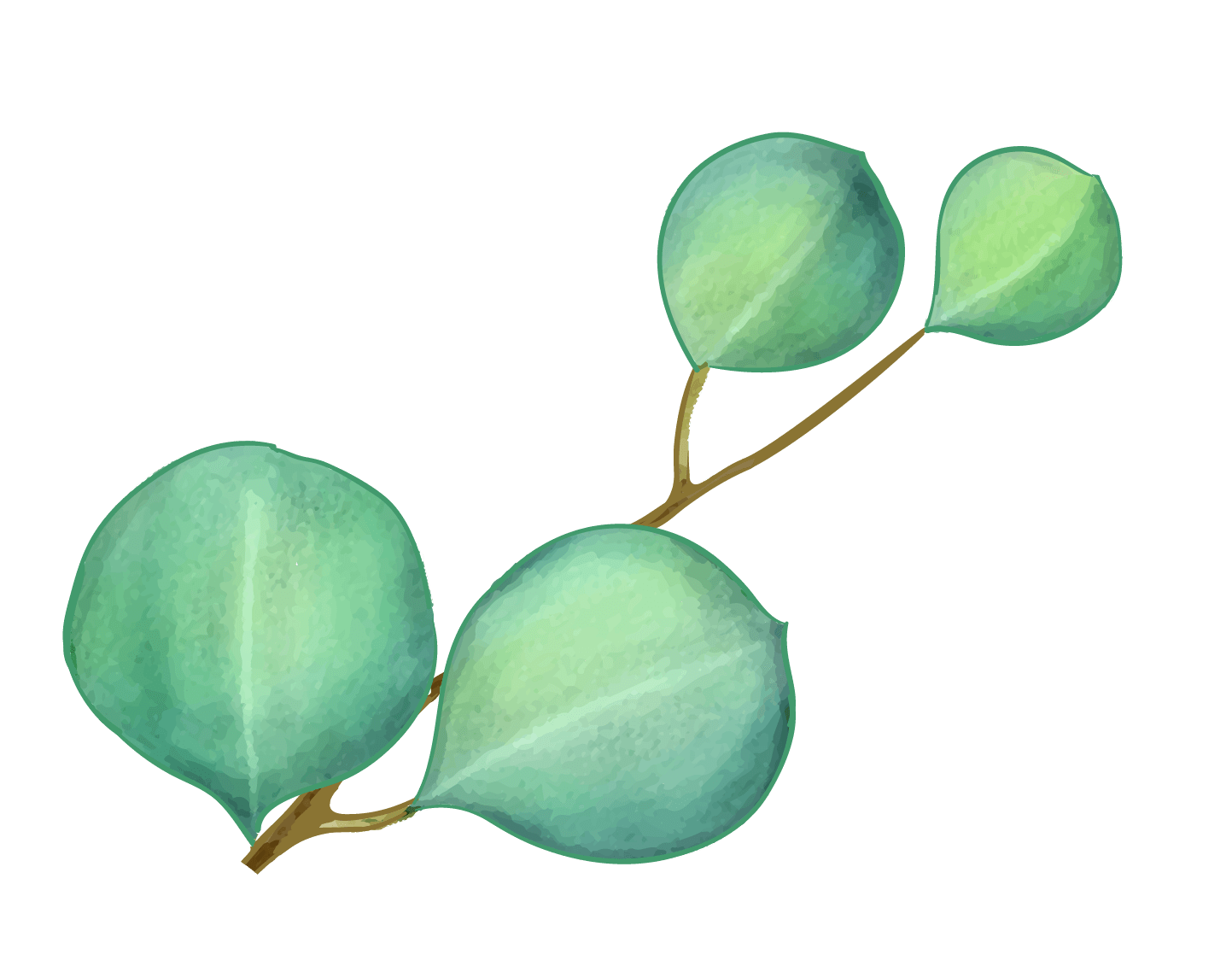 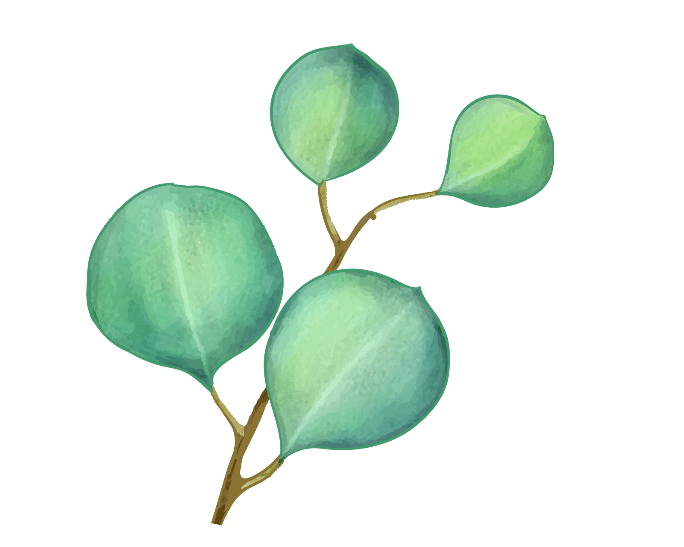 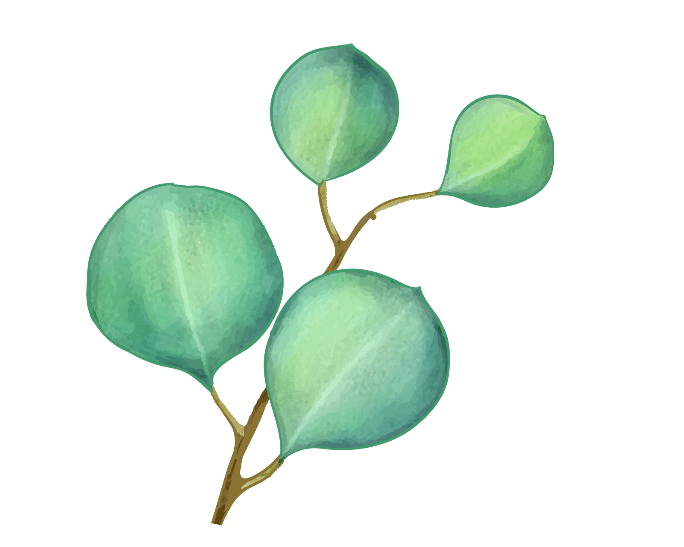 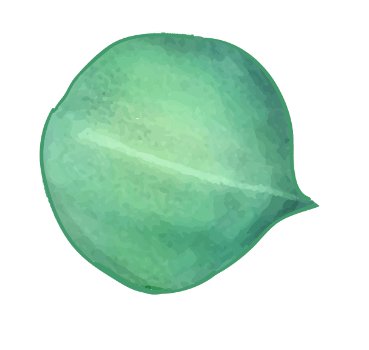 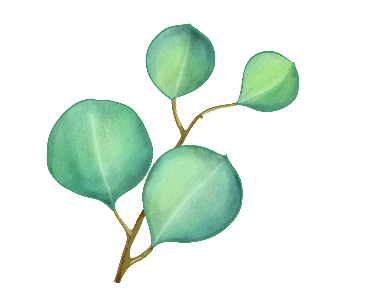 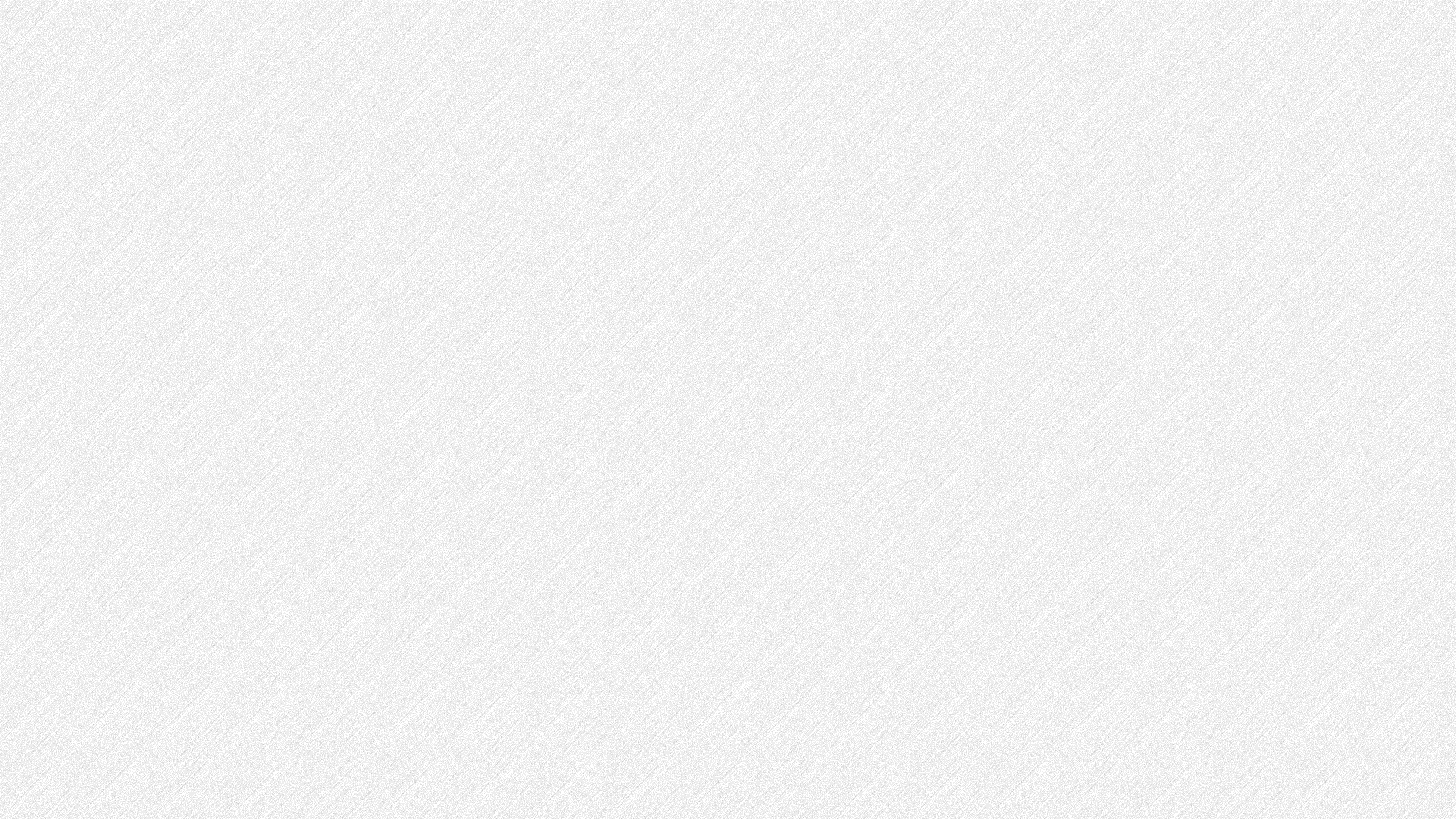 左右腦反省
04反省篇
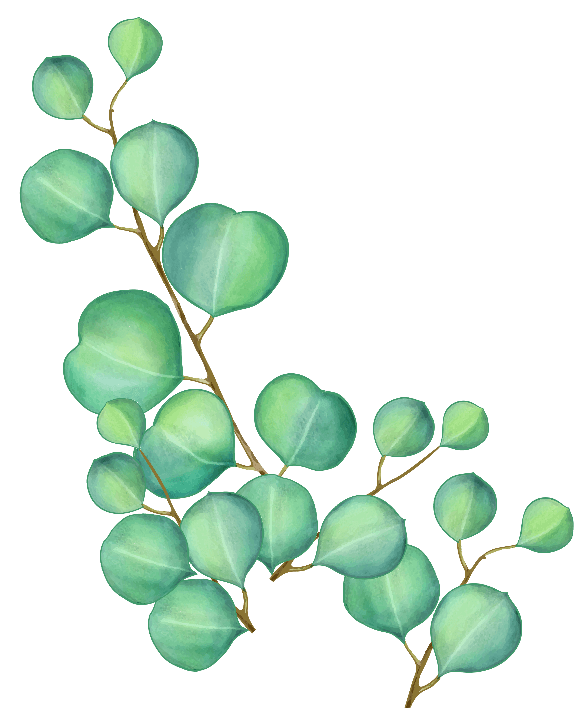 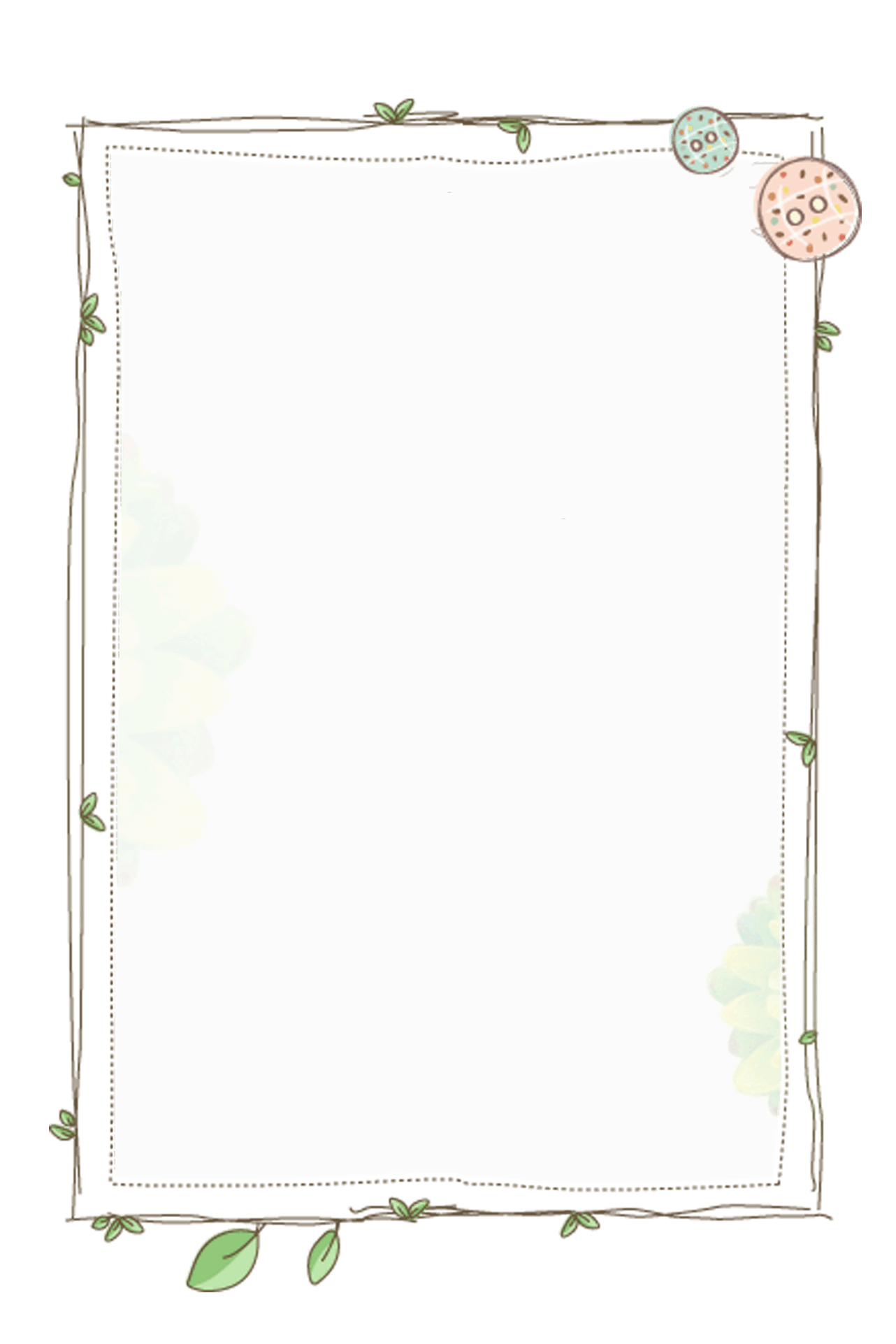 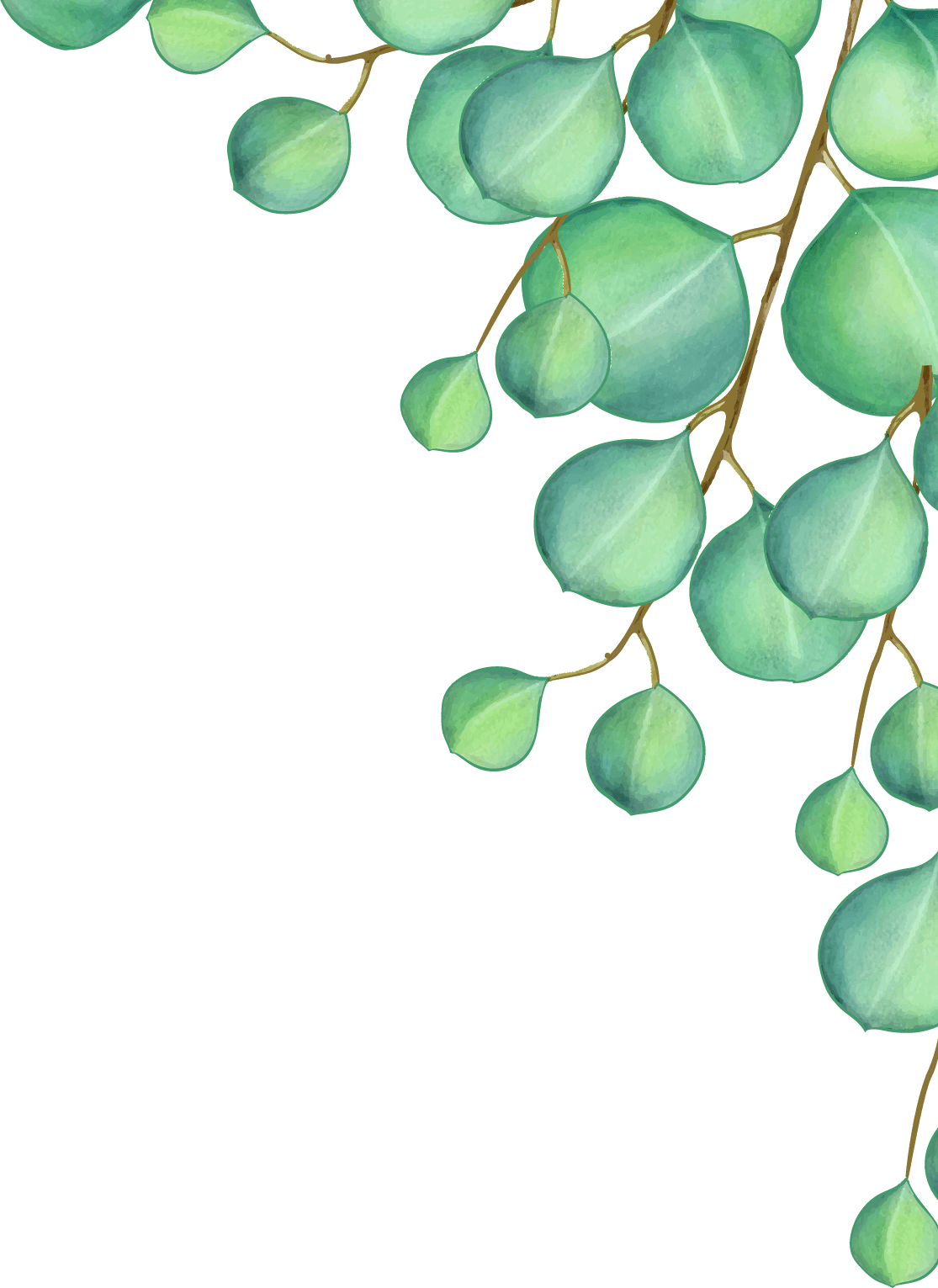 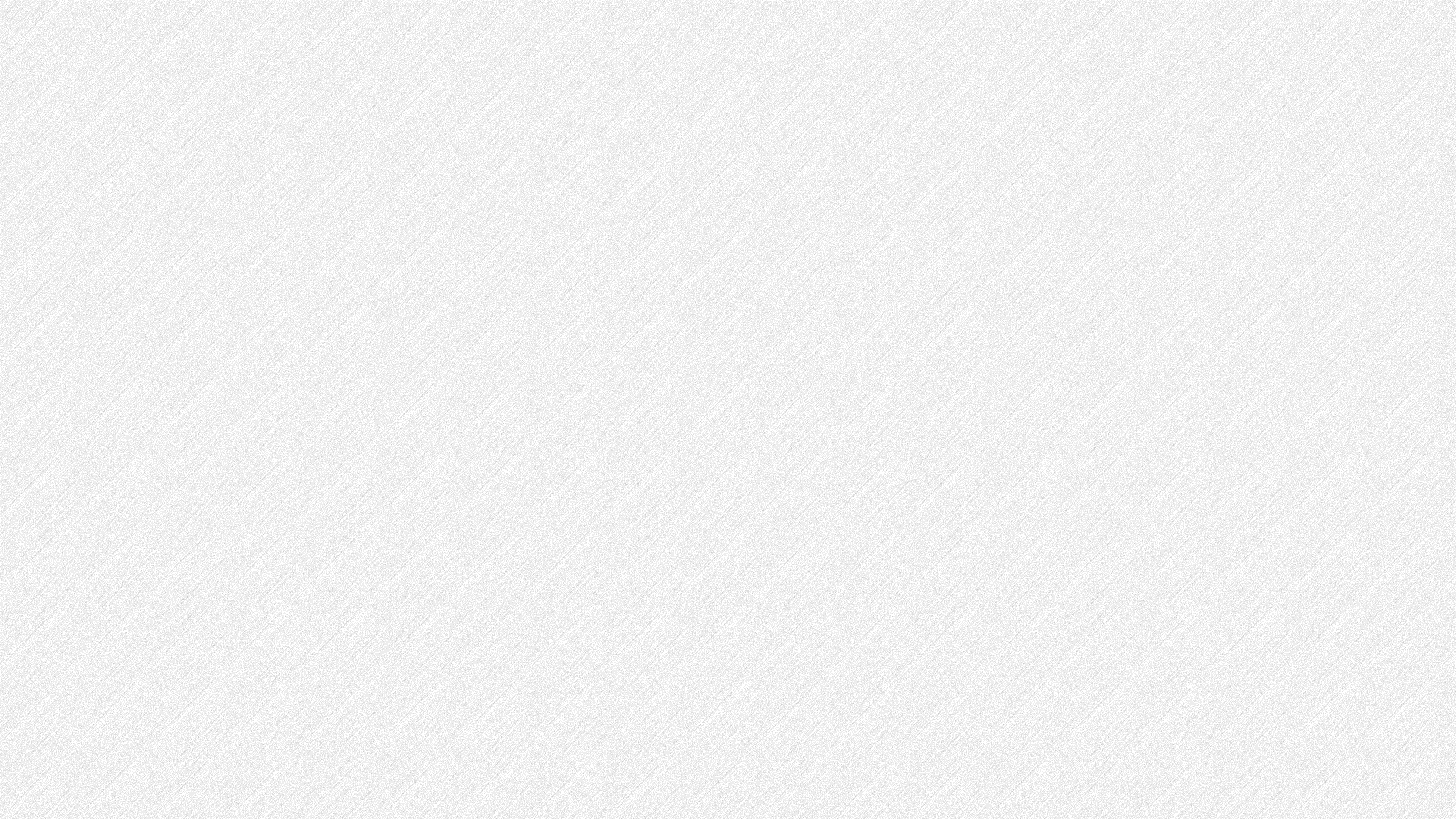 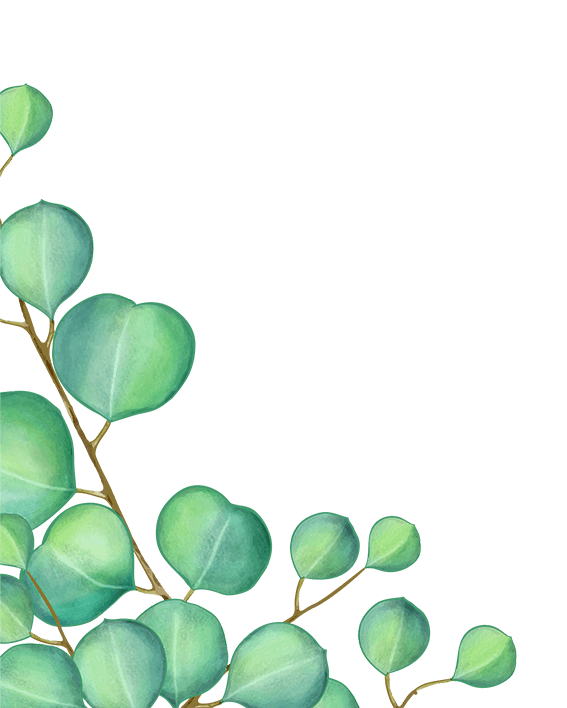 祝福大家